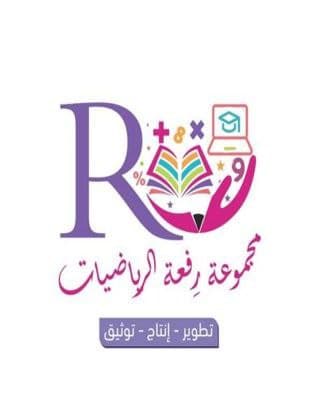 [Speaker Notes: تم تنزيل هذا القالب من موقع ingez-ppt.com]
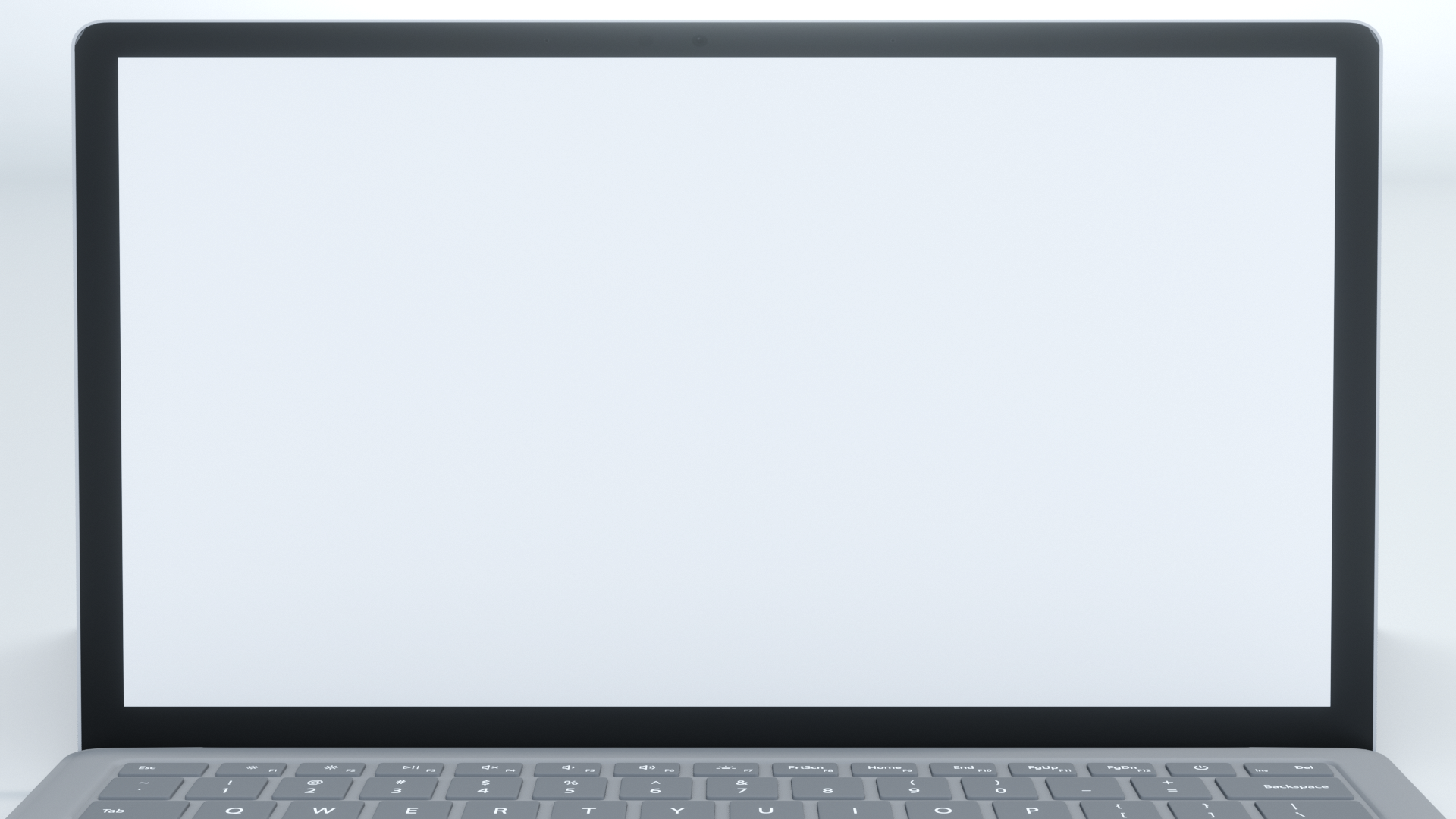 التاريخ :    /    / 1443 هـ
الصف : أول /
التمهيد
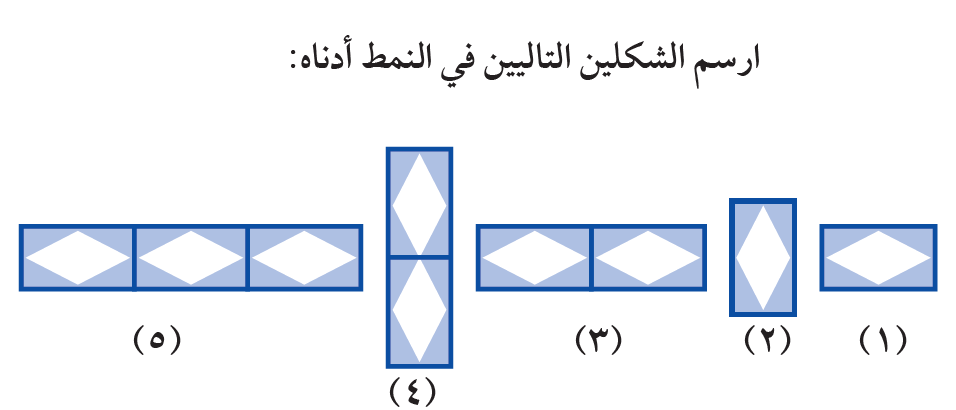 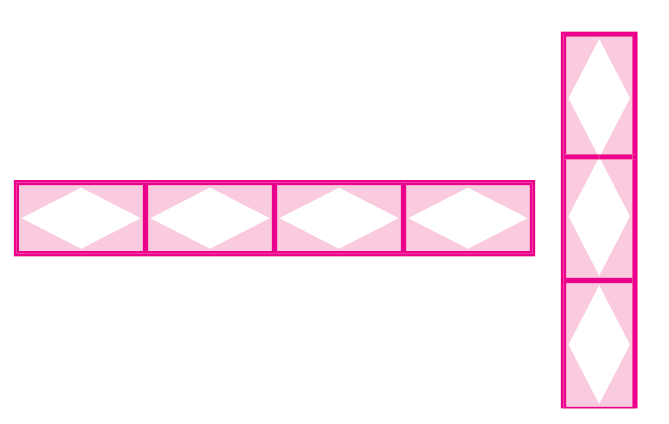 أ. عثمان الربيعي
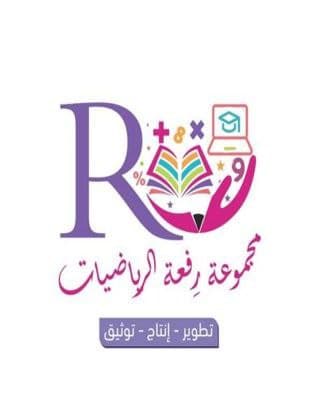 [Speaker Notes: تم تنزيل هذا القالب من موقع ingez-ppt.com]
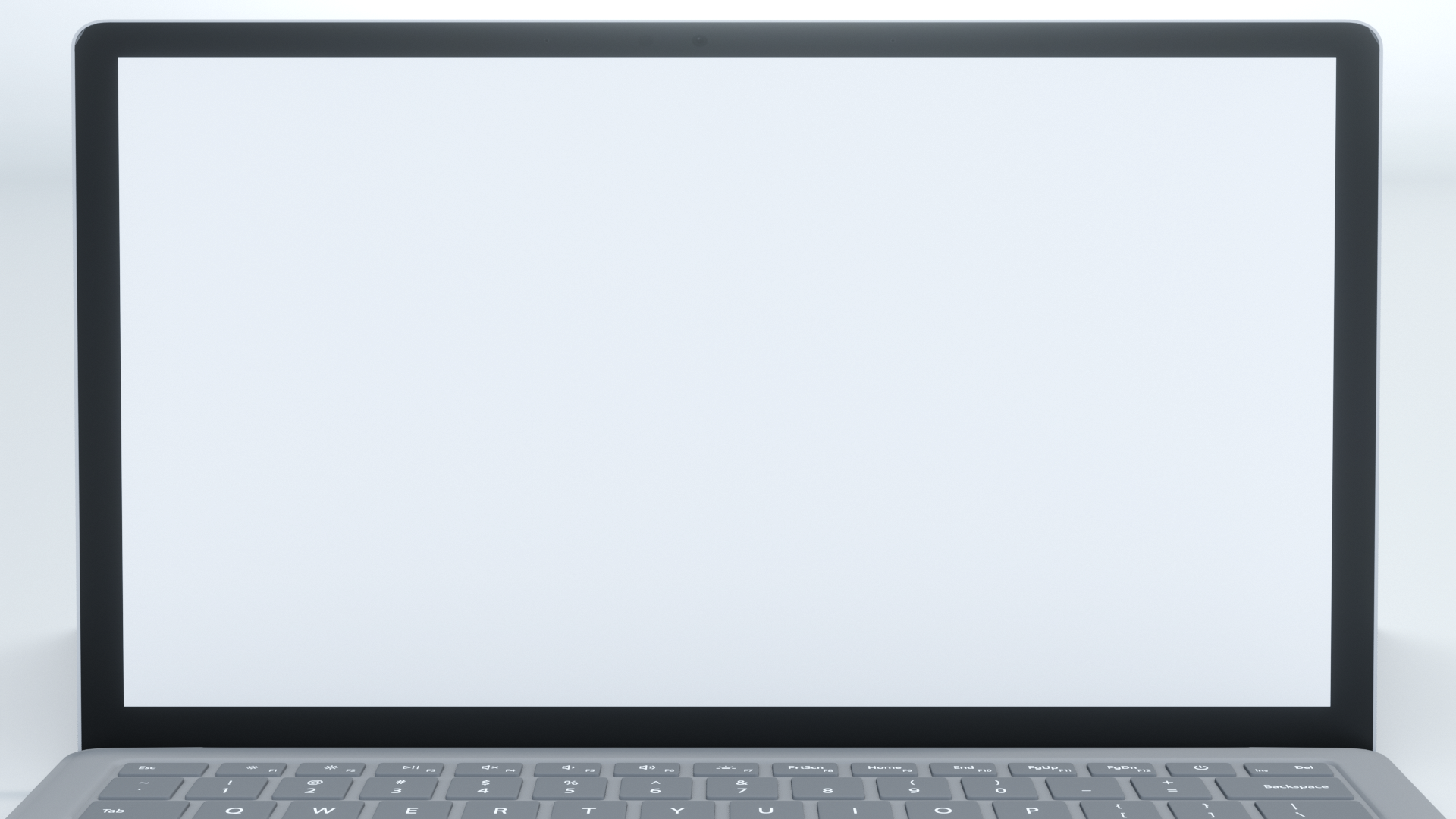 عنوان الدرس : استراتيجية حل المسألة
التاريخ :    /    / 1443 هـ
الصف : أول /
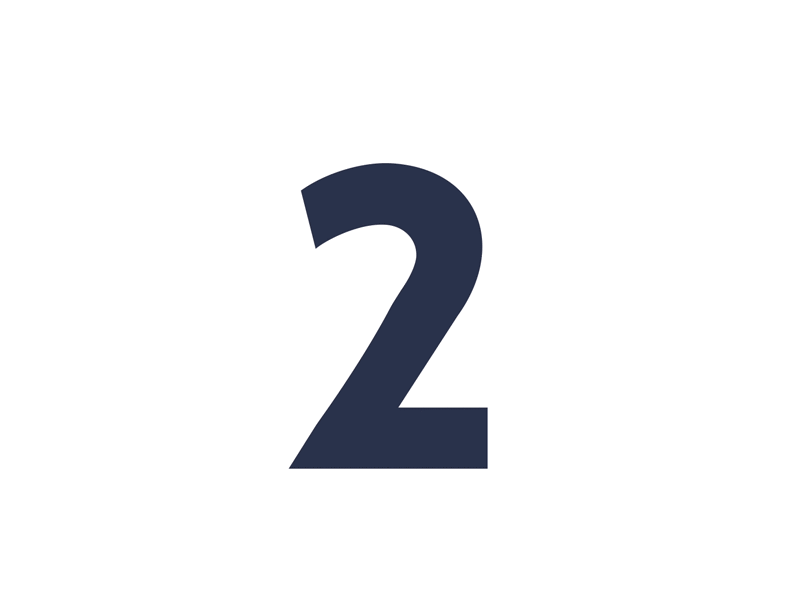 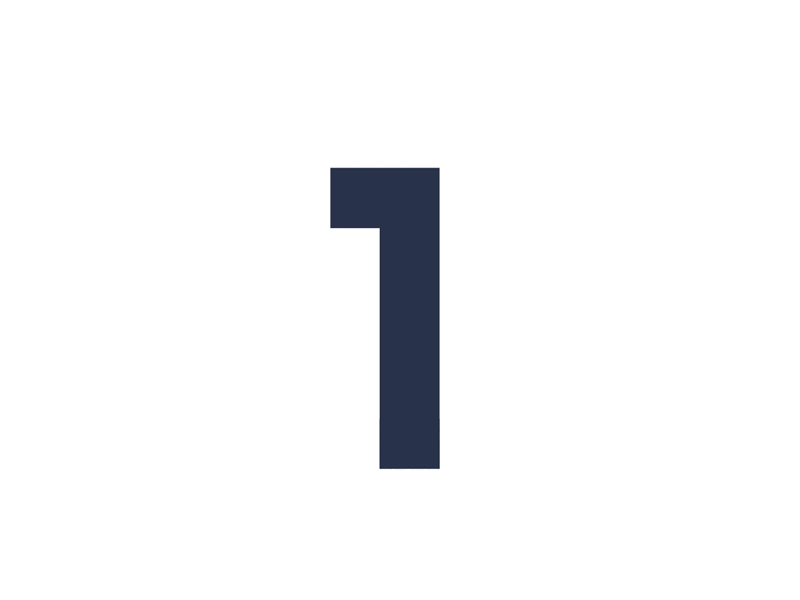 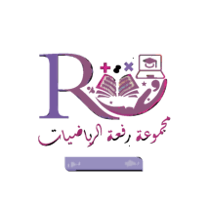 التدريس
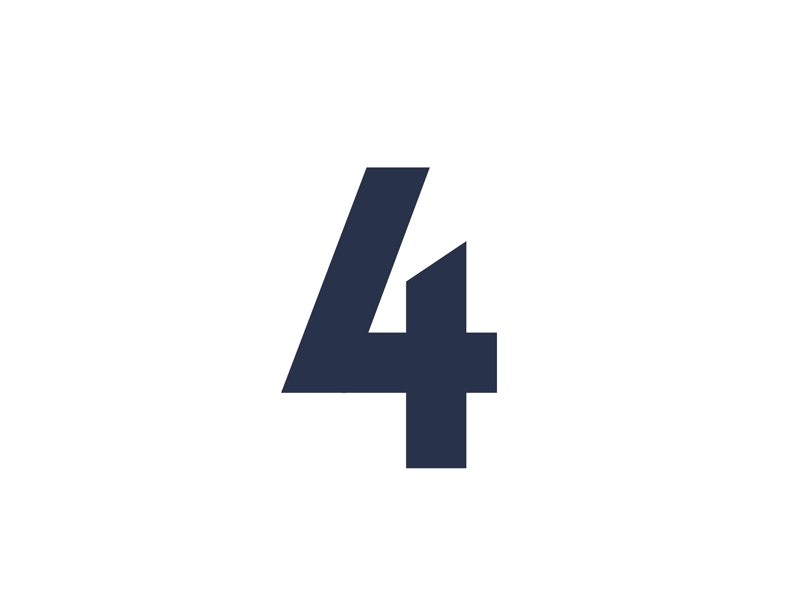 التركيز
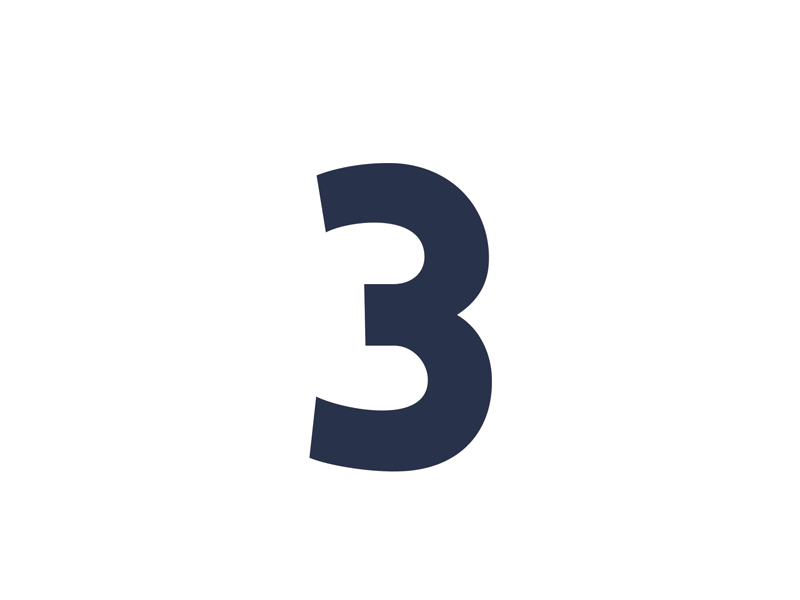 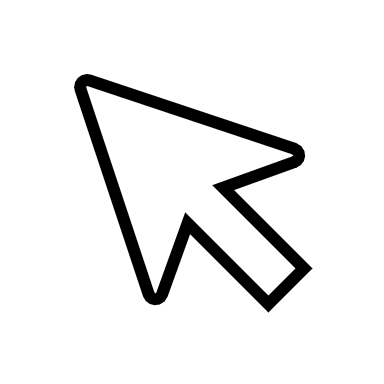 أ. عثمان الربيعي
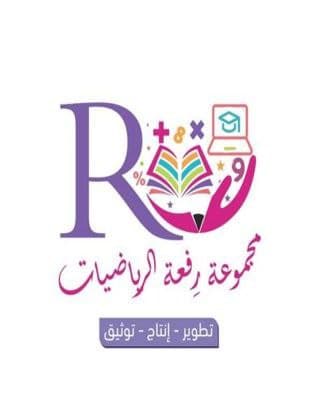 التدريب
التقويم
[Speaker Notes: تم تنزيل هذا القالب من موقع ingez-ppt.com]
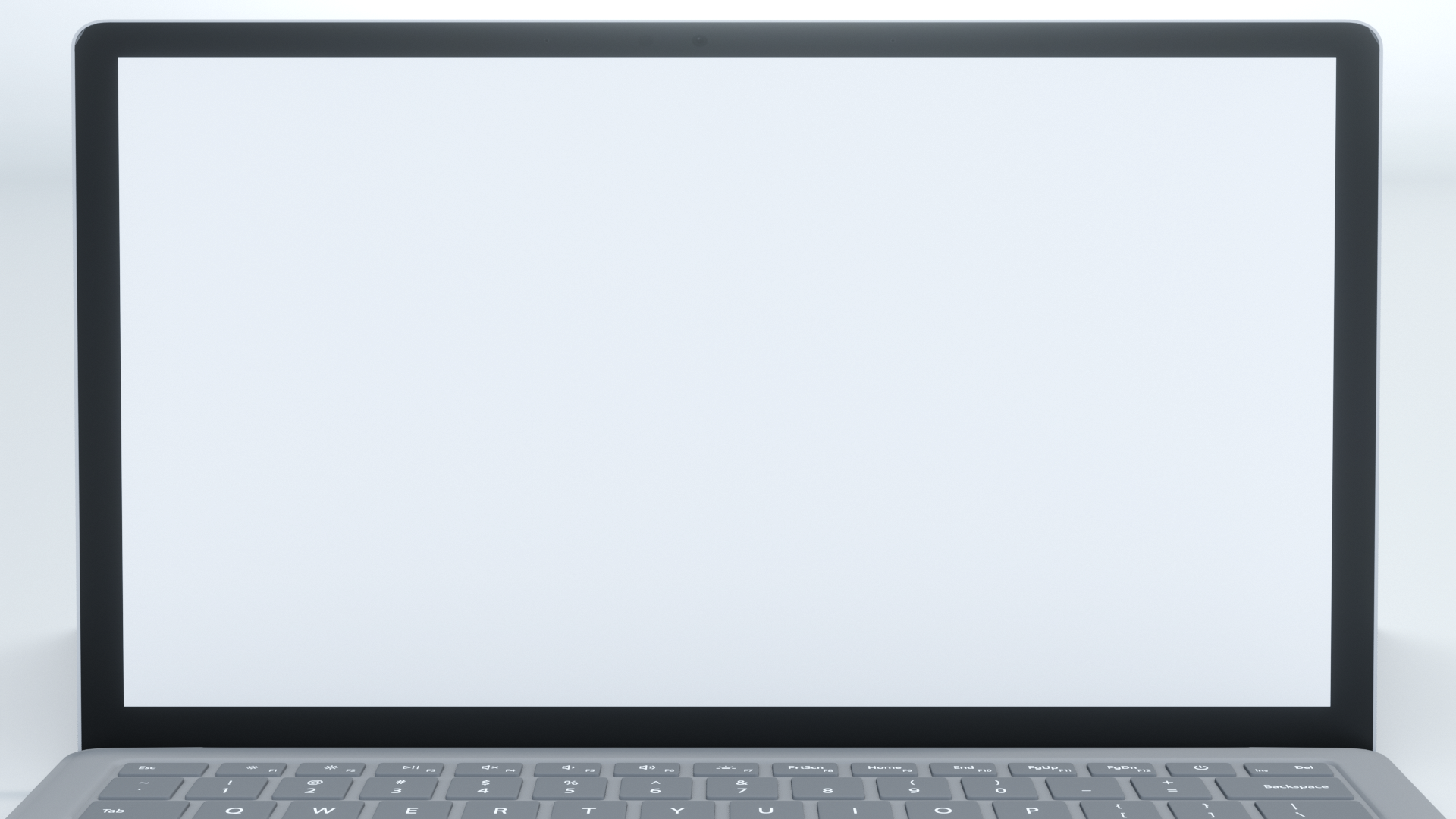 عنوان الدرس : استراتيجية حل المسألة
التاريخ :    /    / 1443 هـ
الصف : أول /
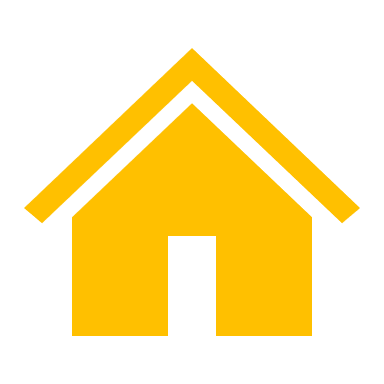 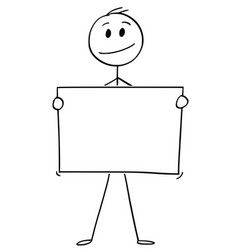 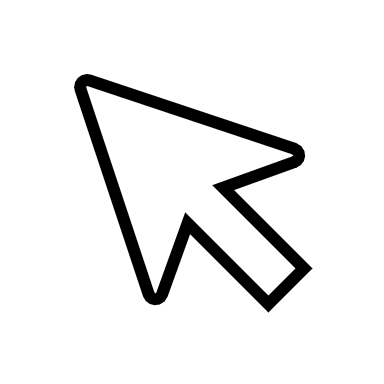 جدول التعلم
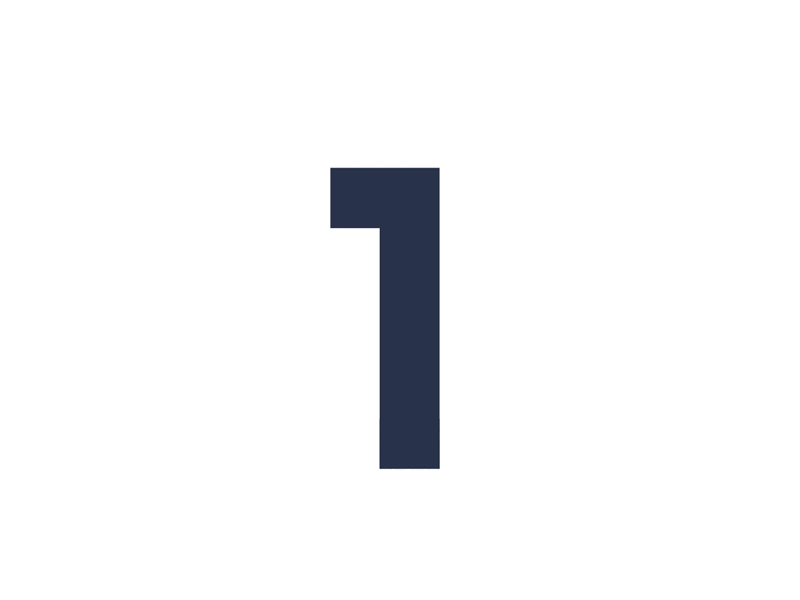 أ. عثمان الربيعي
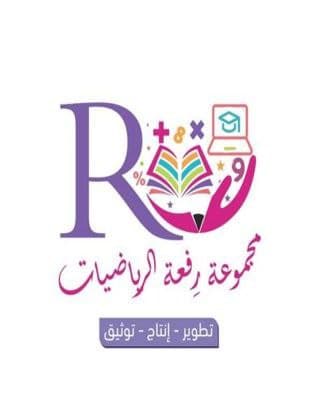 [Speaker Notes: تم تنزيل هذا القالب من موقع ingez-ppt.com]
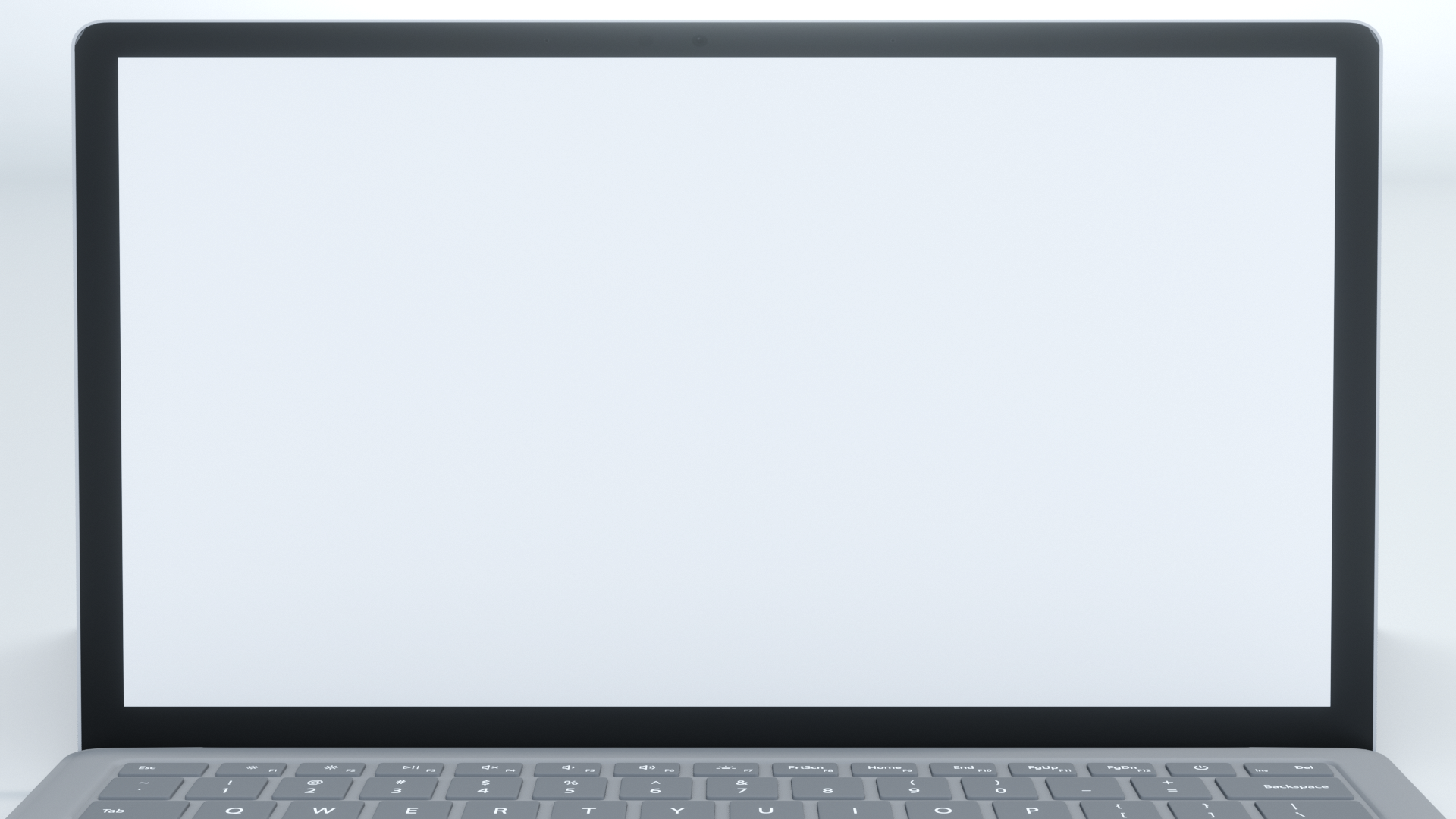 التاريخ :    /    / 1443 هـ
الصف : أول /
عنوان الدرس : استراتيجية حل المسألة
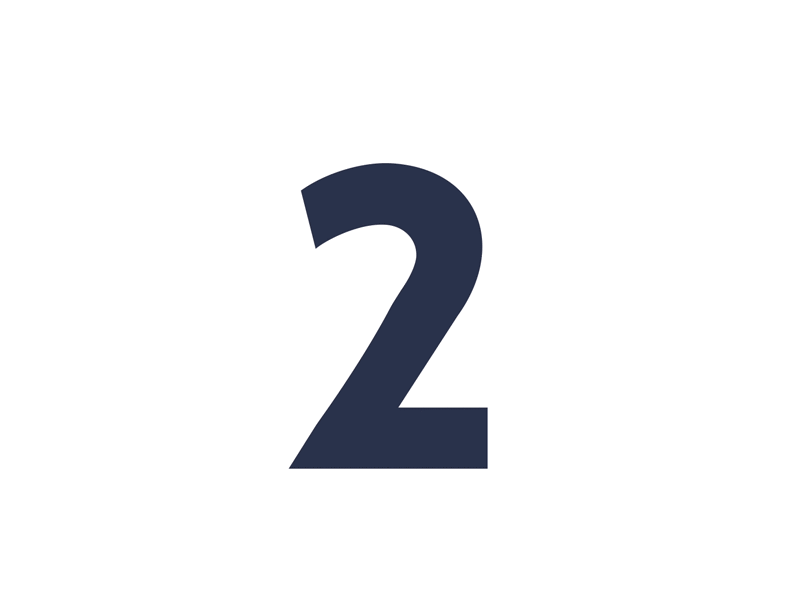 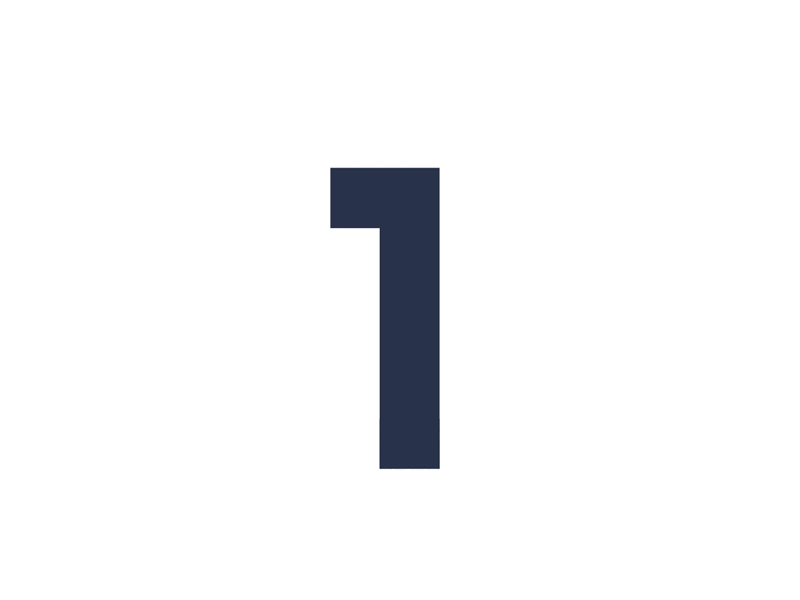 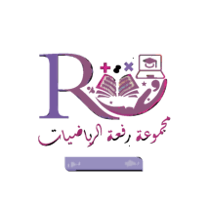 التدريس
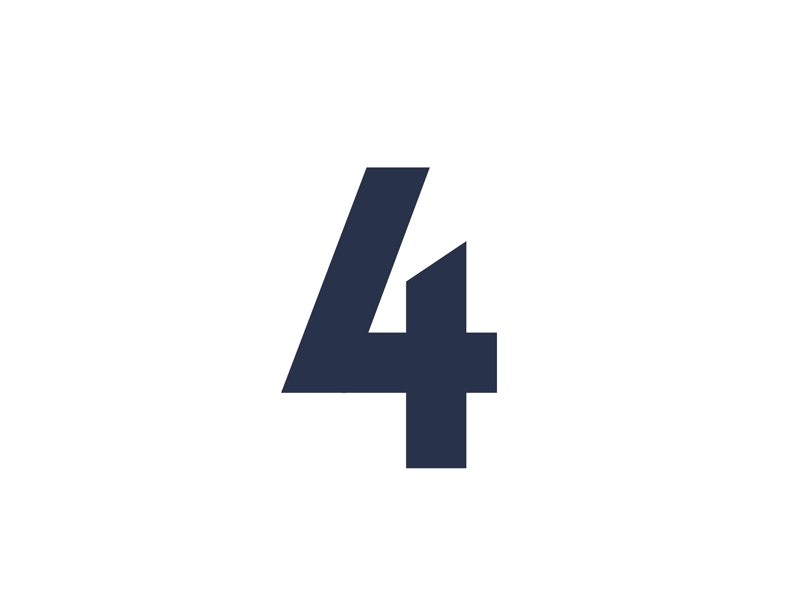 التركيز
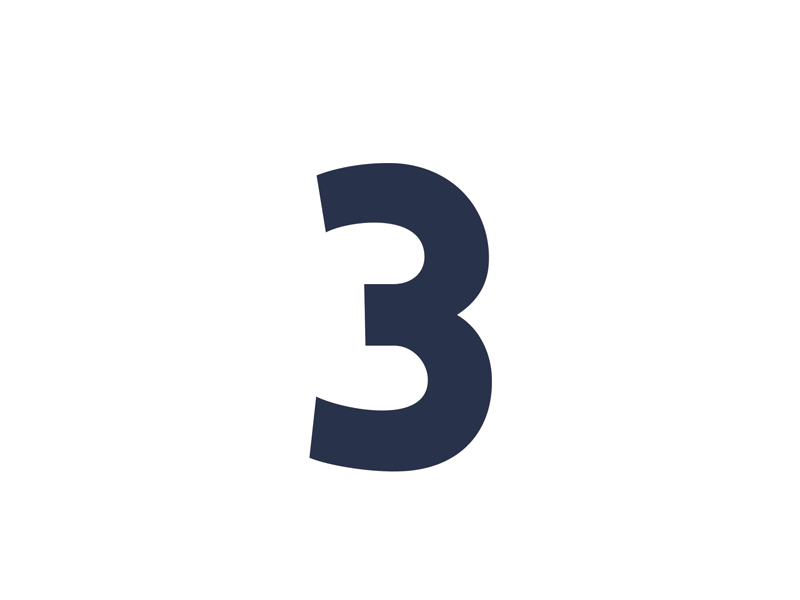 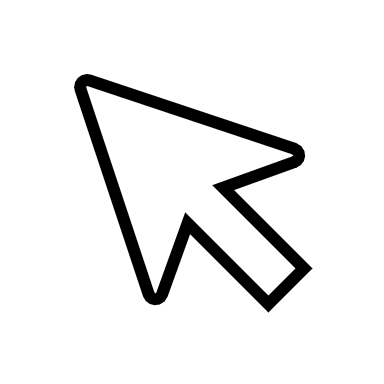 أ. عثمان الربيعي
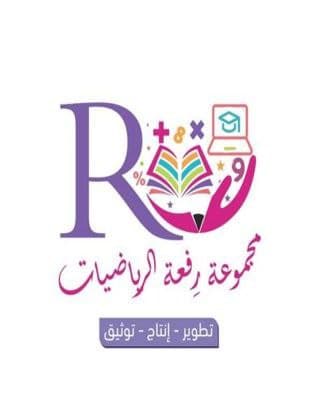 التدريب
التقويم
[Speaker Notes: تم تنزيل هذا القالب من موقع ingez-ppt.com]
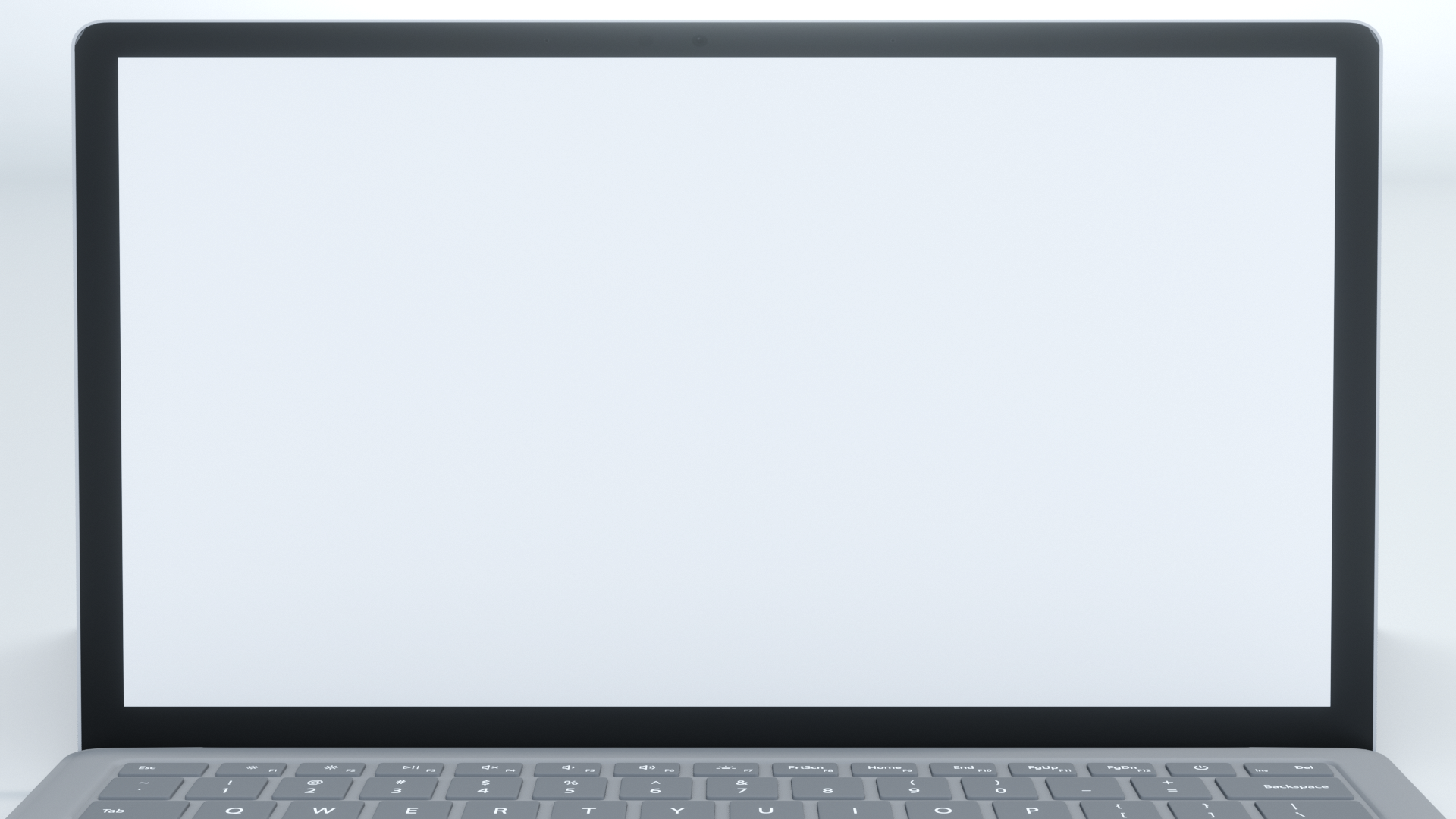 عنوان الدرس : استراتيجية حل المسألة
التاريخ :    /    / 1443 هـ
الصف : أول /
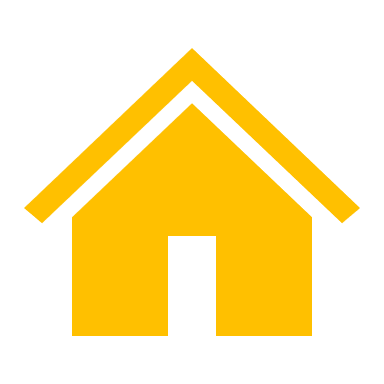 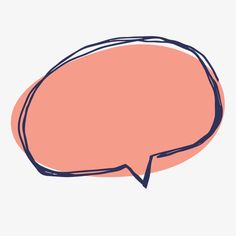 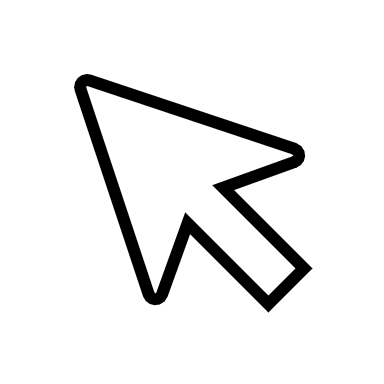 ص 114
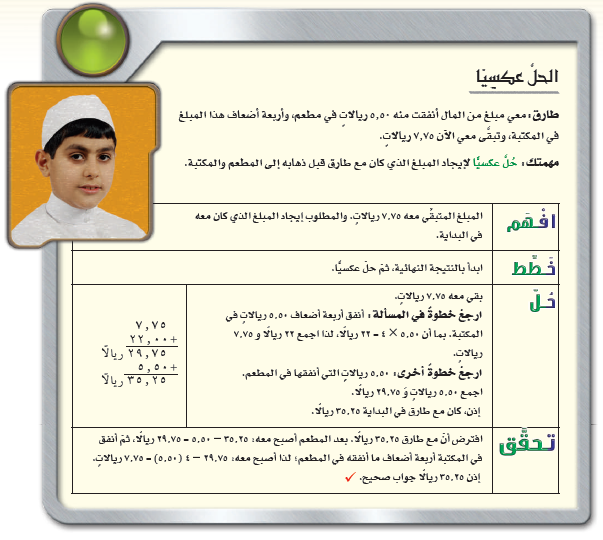 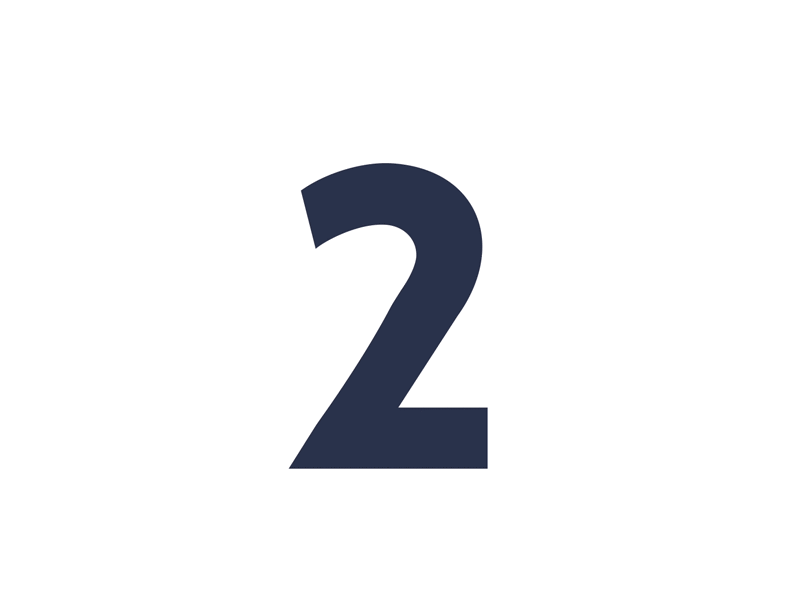 أ. عثمان الربيعي
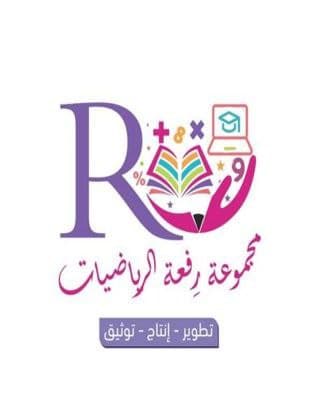 [Speaker Notes: تم تنزيل هذا القالب من موقع ingez-ppt.com]
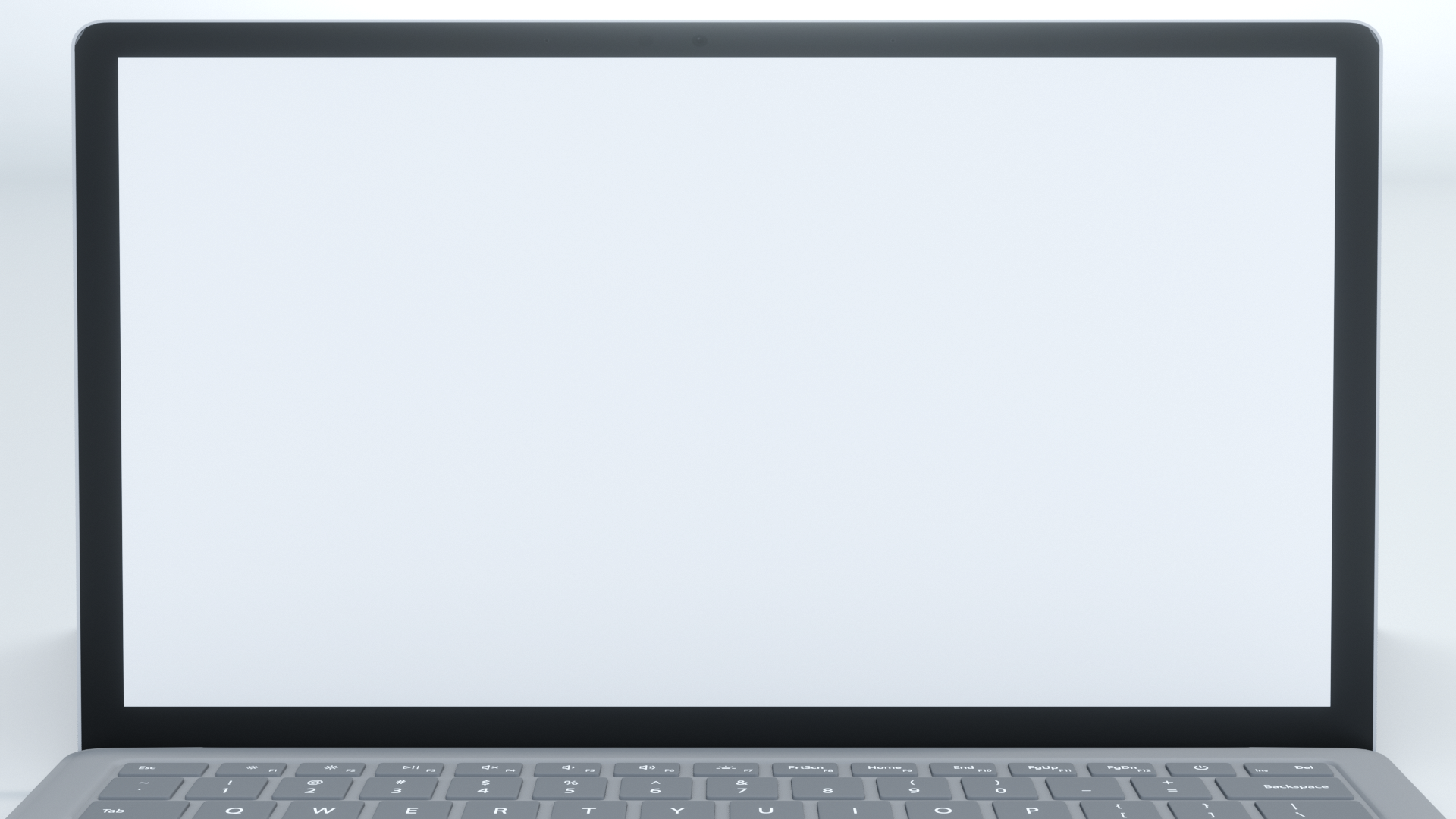 التاريخ :    /    / 1443 هـ
الصف : أول /
عنوان الدرس : استراتيجية حل المسألة
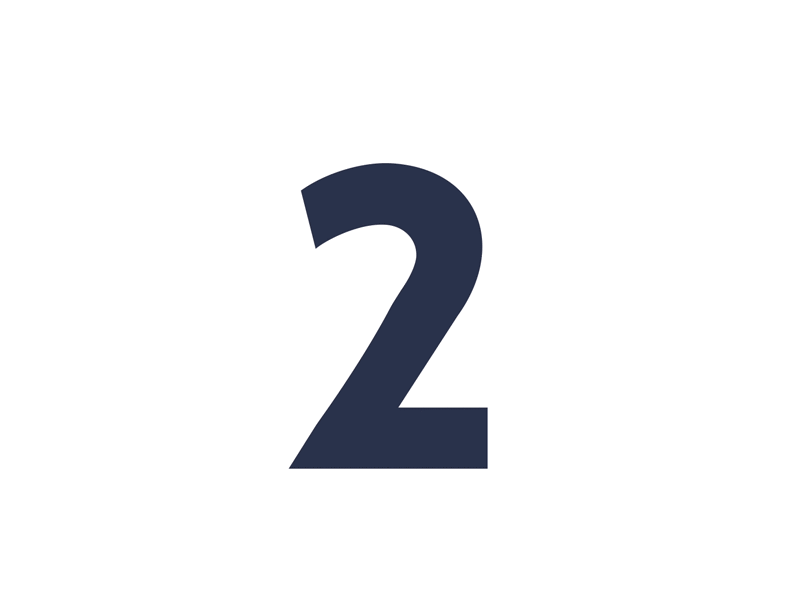 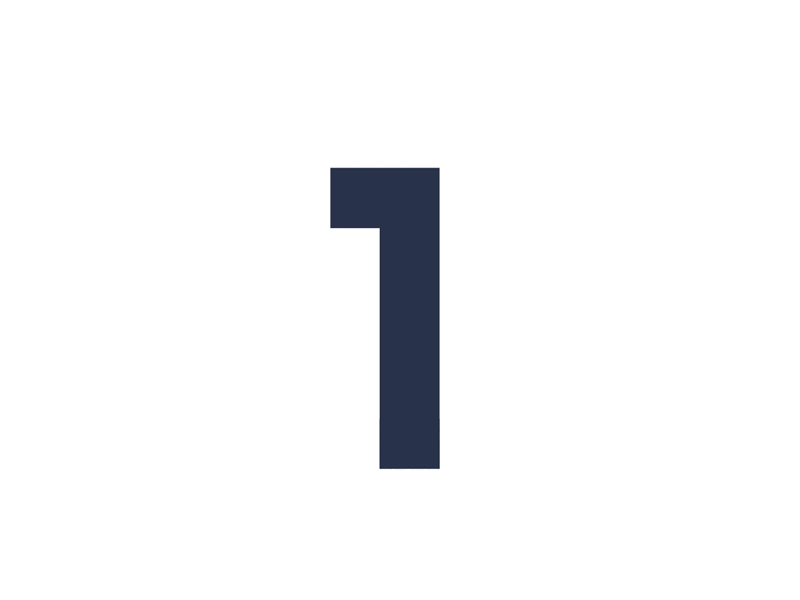 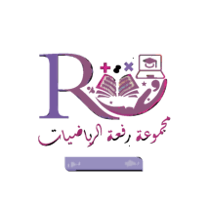 التدريس
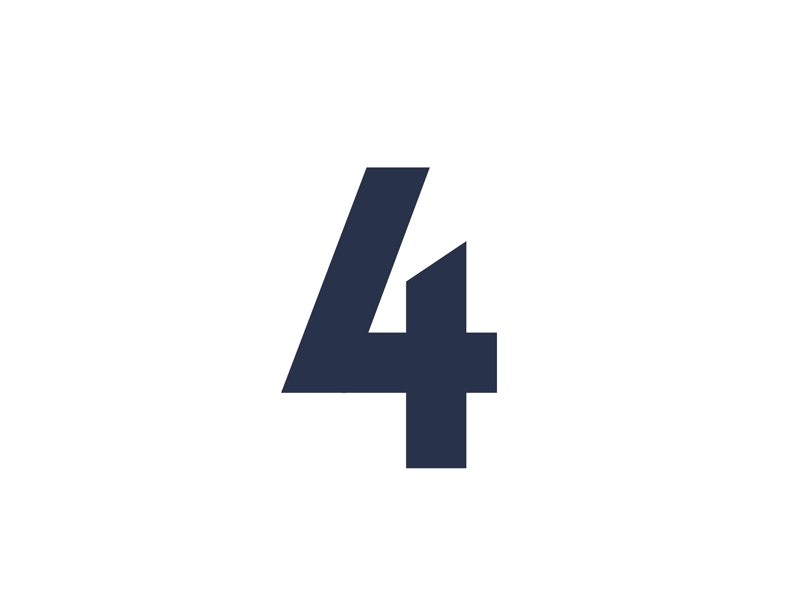 التركيز
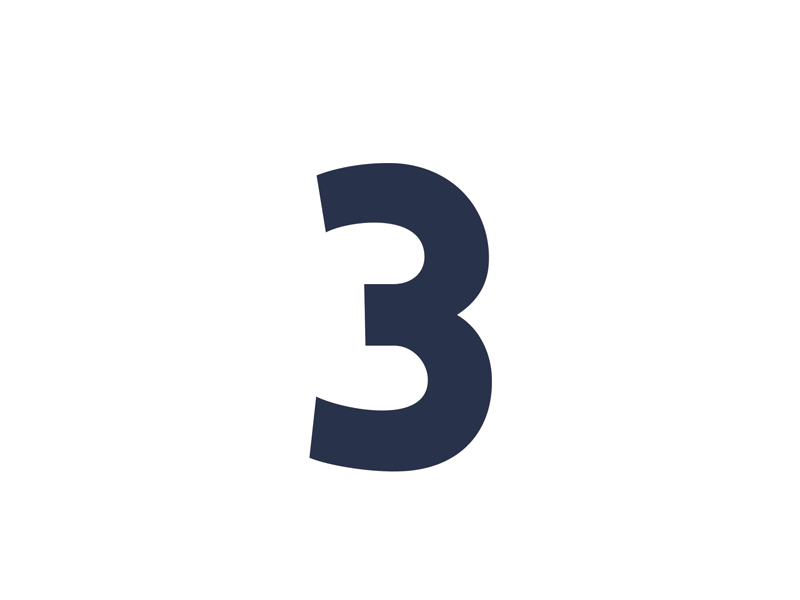 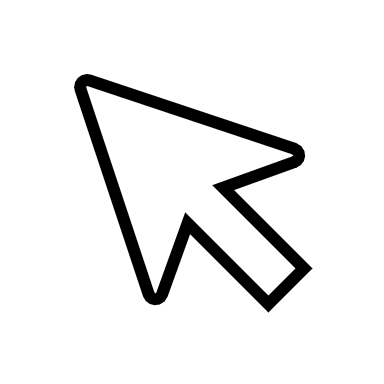 أ. عثمان الربيعي
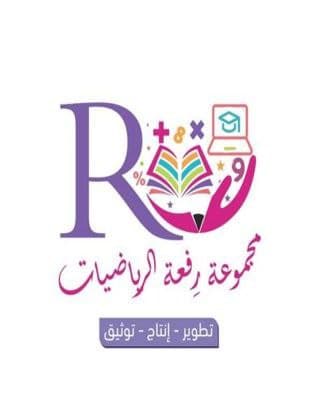 التدريب
التقويم
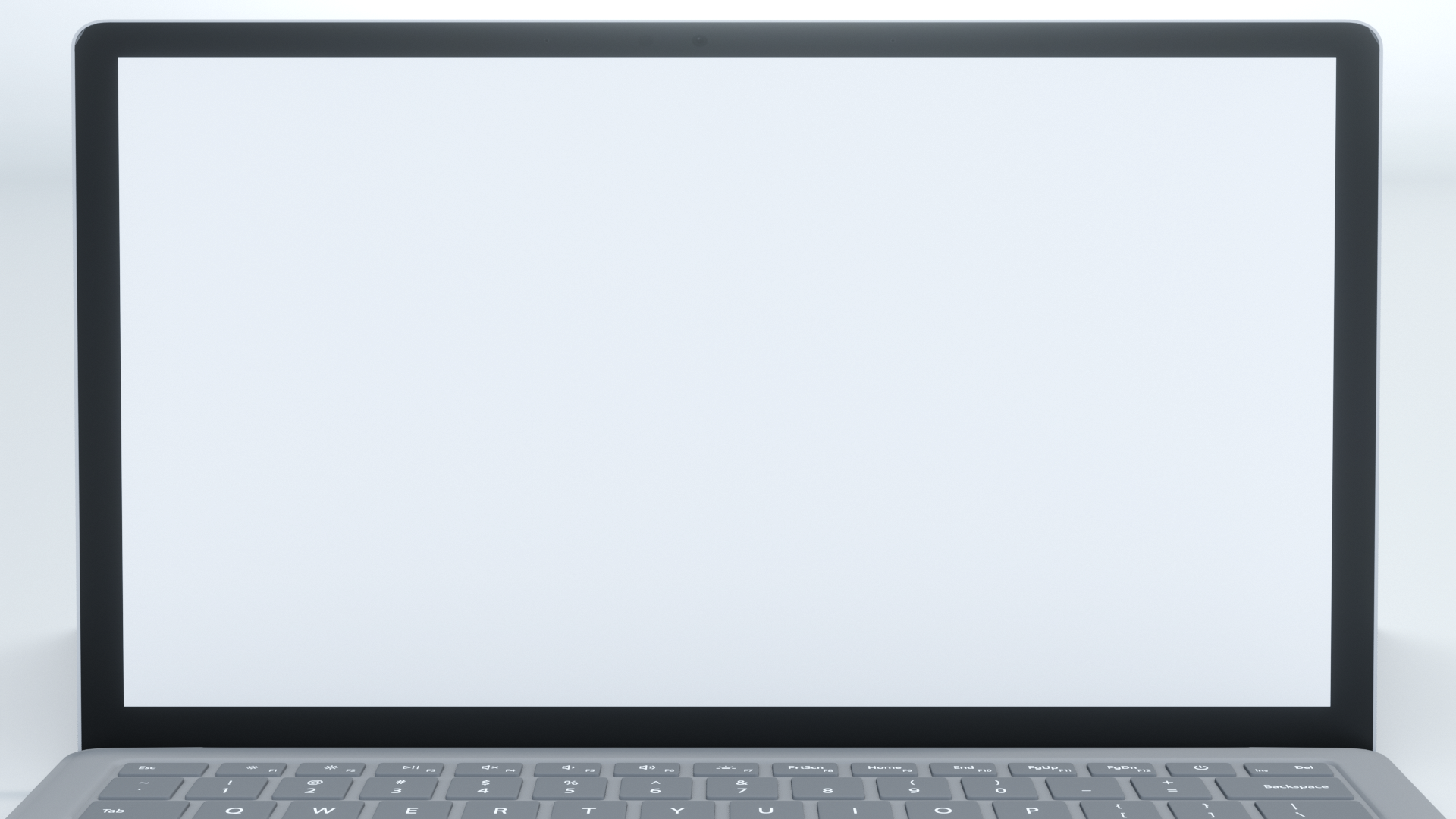 عنوان الدرس : استراتيجية حل المسألة
التاريخ :    /    / 1443 هـ
الصف : أول /
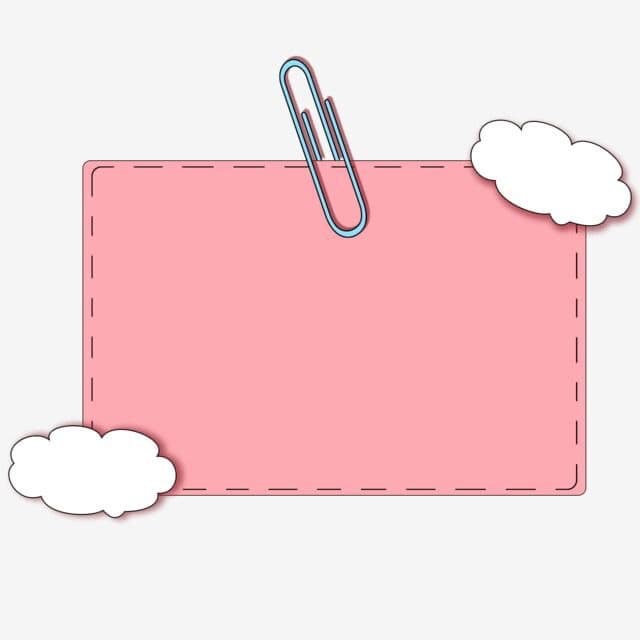 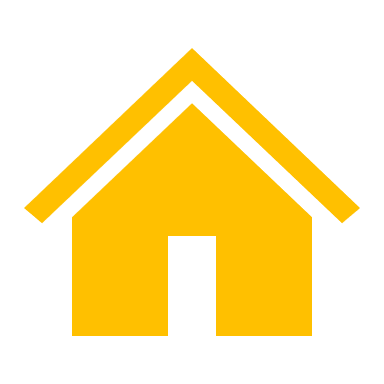 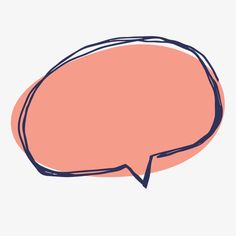 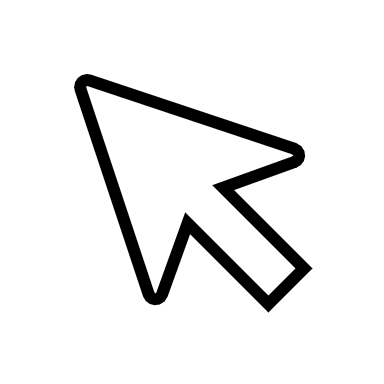 ص 115
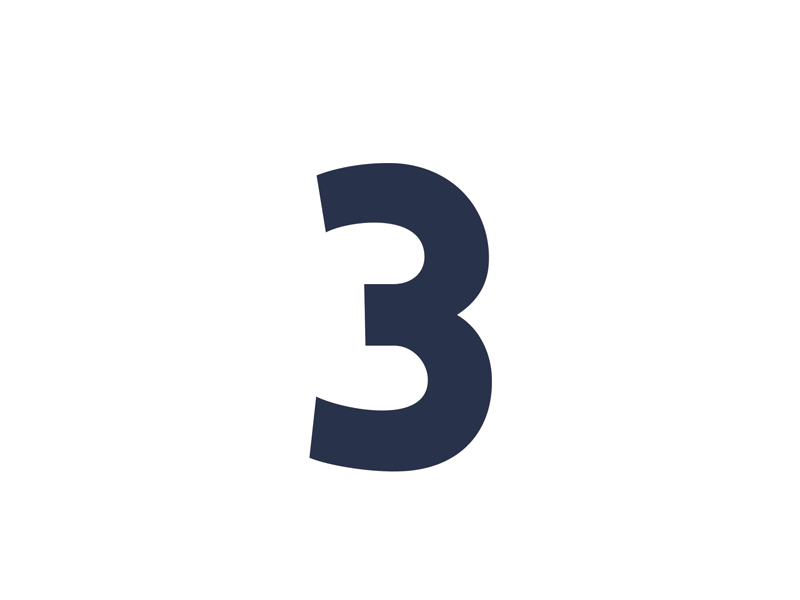 س 4
نقود : أنفقت مريم 8 ريالات ثمن كراسة ، و 5 ريالات ثمن قلم ، ونصف ما بقي معها ثمن علبة عصير . وبقي معها ريالان ، فكم ريالاً كان معها في البداية ؟
مسائل متنوعة
أ. عثمان الربيعي
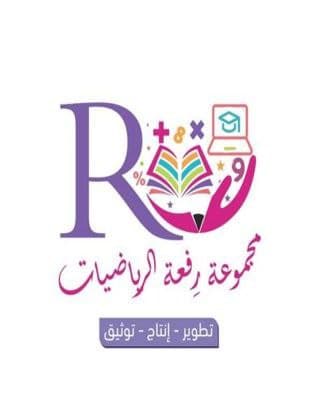 [Speaker Notes: تم تنزيل هذا القالب من موقع ingez-ppt.com]
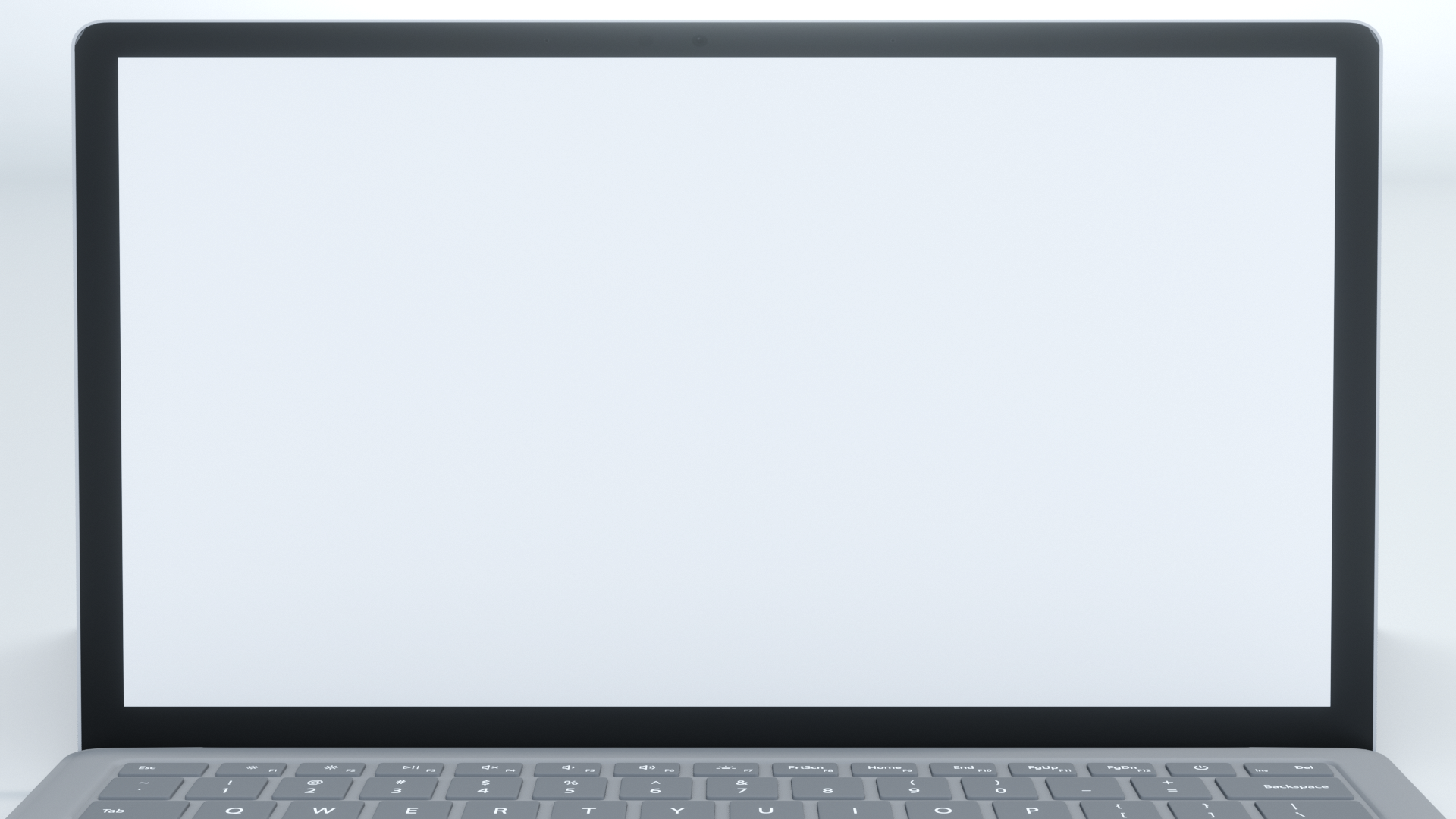 عنوان الدرس : استراتيجية حل المسألة
التاريخ :    /    / 1443 هـ
الصف : أول /
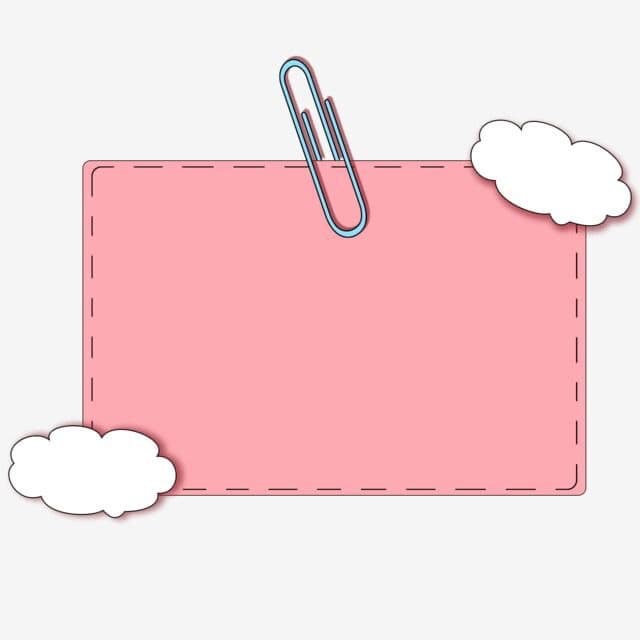 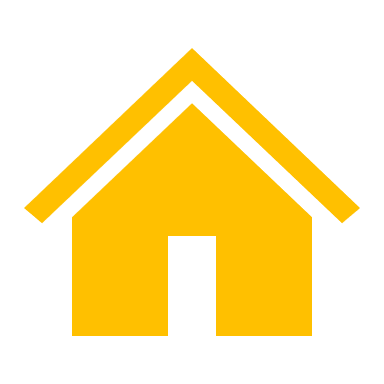 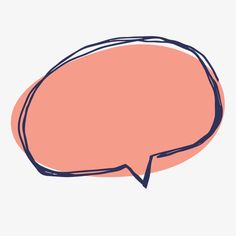 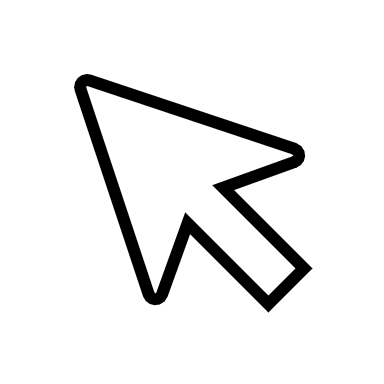 ص 115
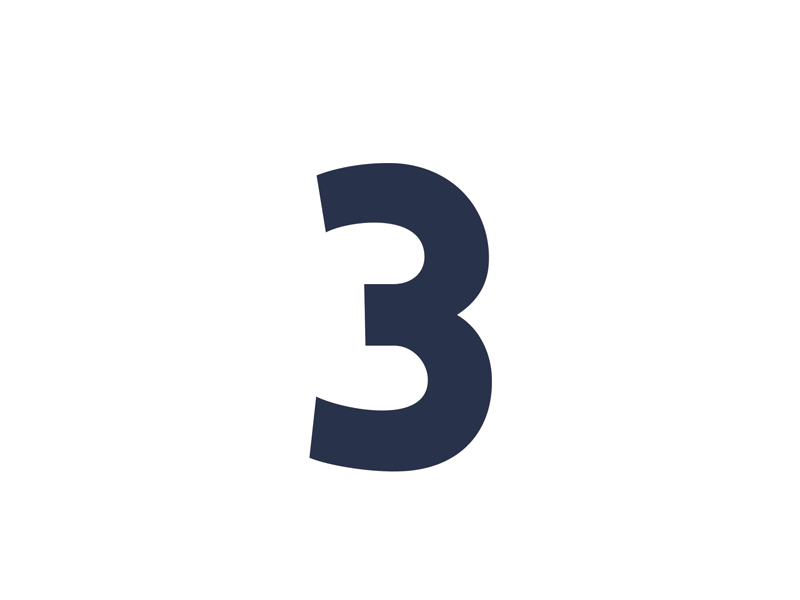 س 5
نظرية الأعداد : ضُرب عدد في – 3 ، ثم طُرح من ناتج الضرب 6 ، وبعد إضافة – 7 أصبح الناتج -25 ، فما العدد ؟
مسائل متنوعة
أ. عثمان الربيعي
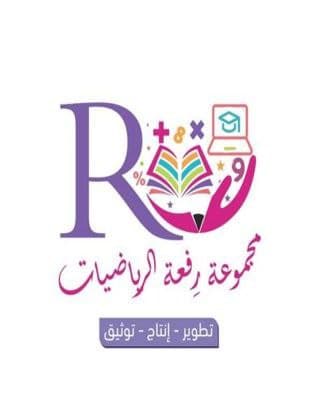 [Speaker Notes: تم تنزيل هذا القالب من موقع ingez-ppt.com]
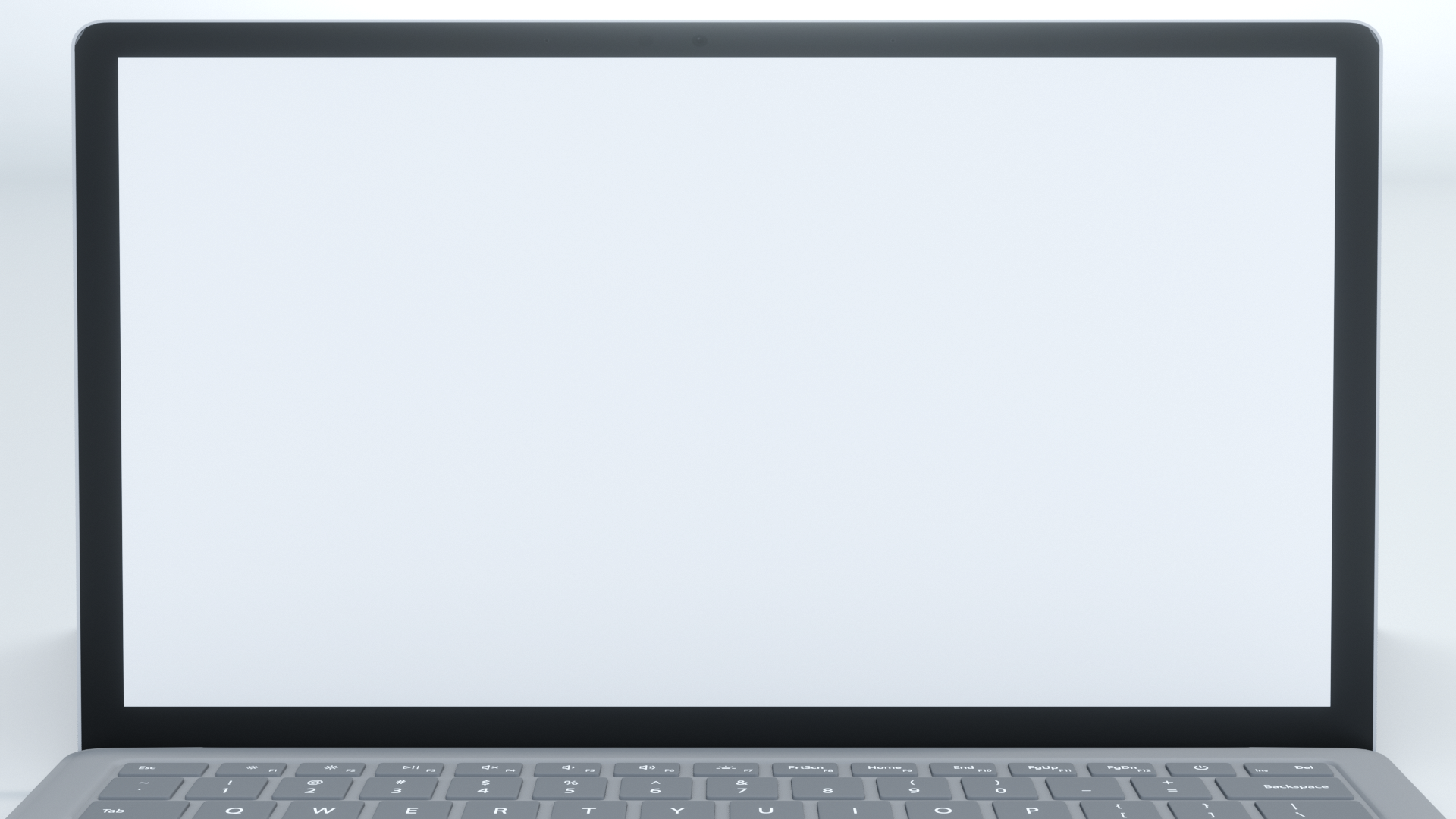 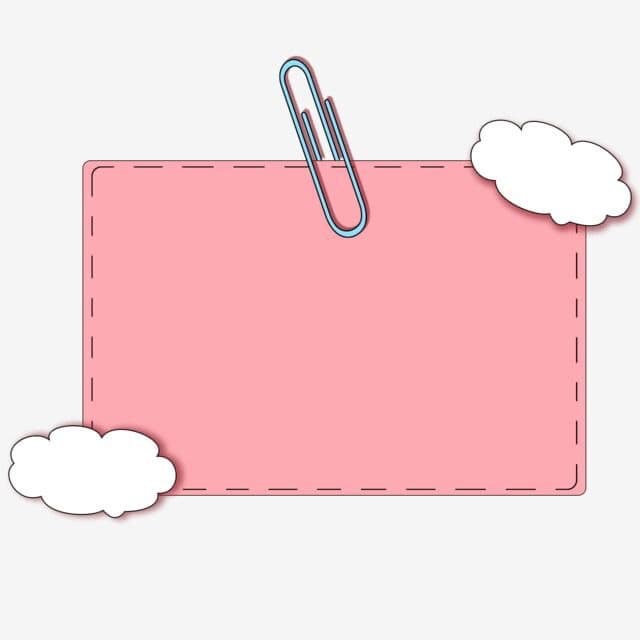 عنوان الدرس : استراتيجية حل المسألة
التاريخ :    /    / 1443 هـ
الصف : أول /
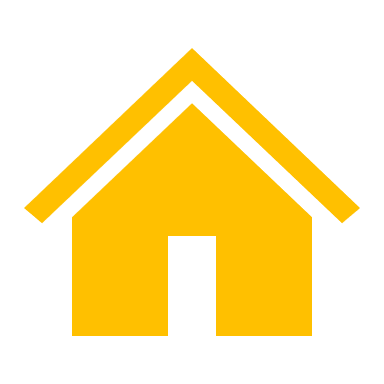 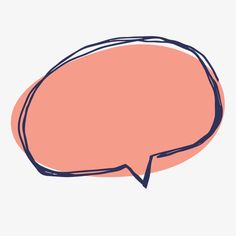 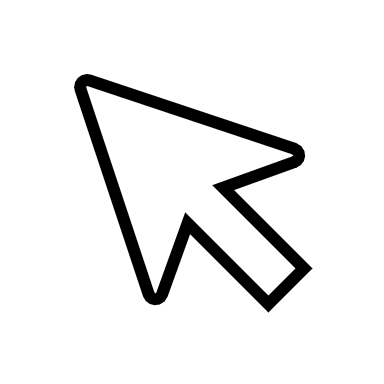 ص 115
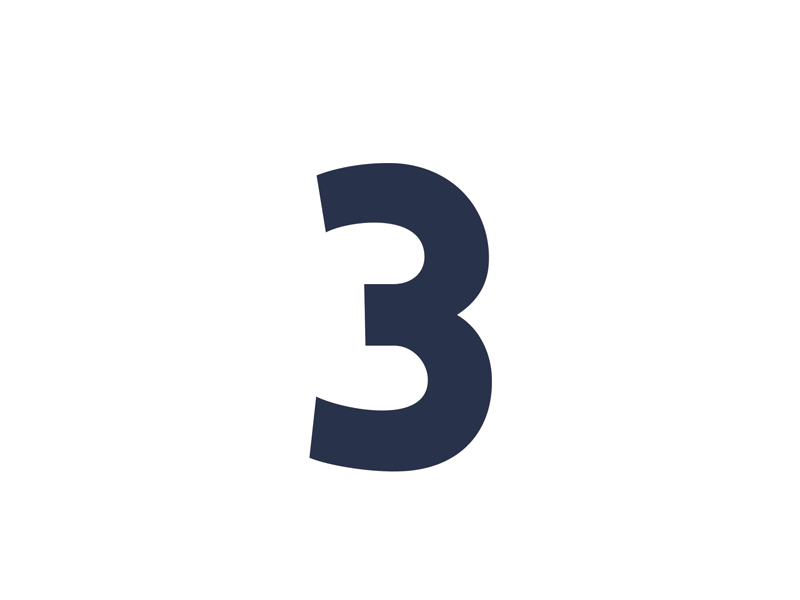 س 6
إدارة الوقت : يبين الجدول التالي الوقت الذي يستغرقه فيصل صباحاً للذهاب إلى مدرسته :
مسائل متنوعة
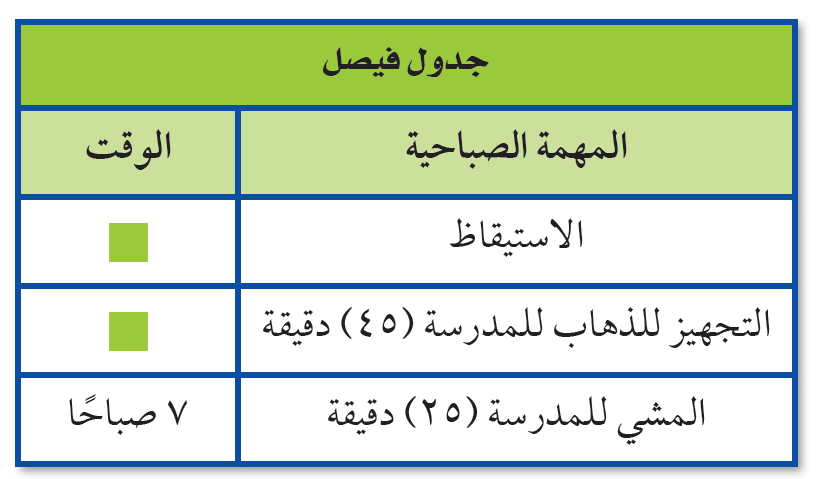 في أي وقت يستيقظ فيصل ؟
أ. عثمان الربيعي
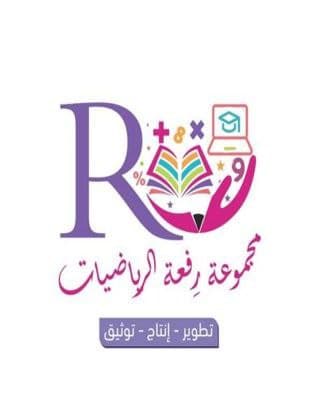 [Speaker Notes: تم تنزيل هذا القالب من موقع ingez-ppt.com]
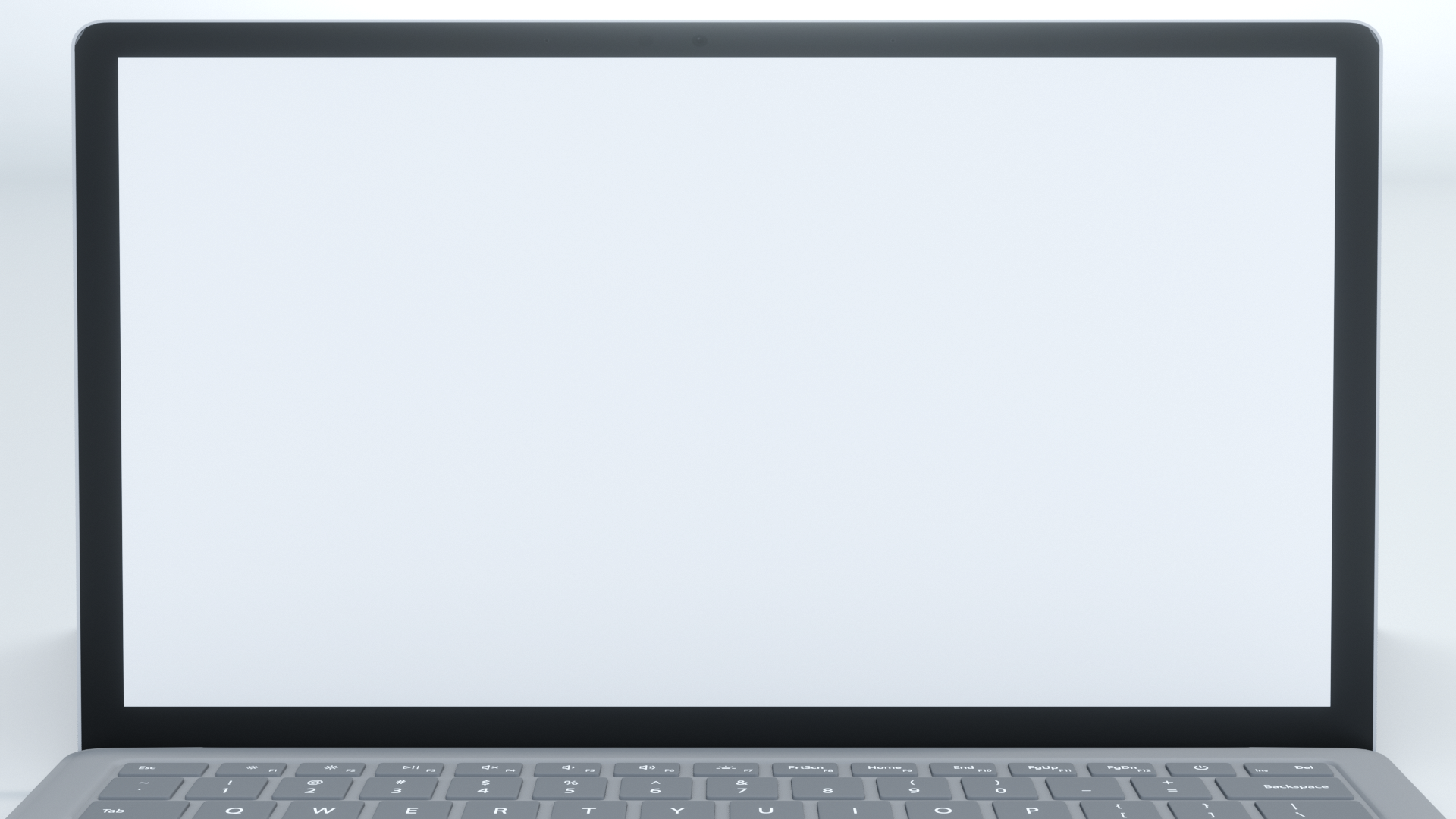 التاريخ :    /    / 1443 هـ
الصف : أول /
عنوان الدرس : استراتيجية حل المسألة
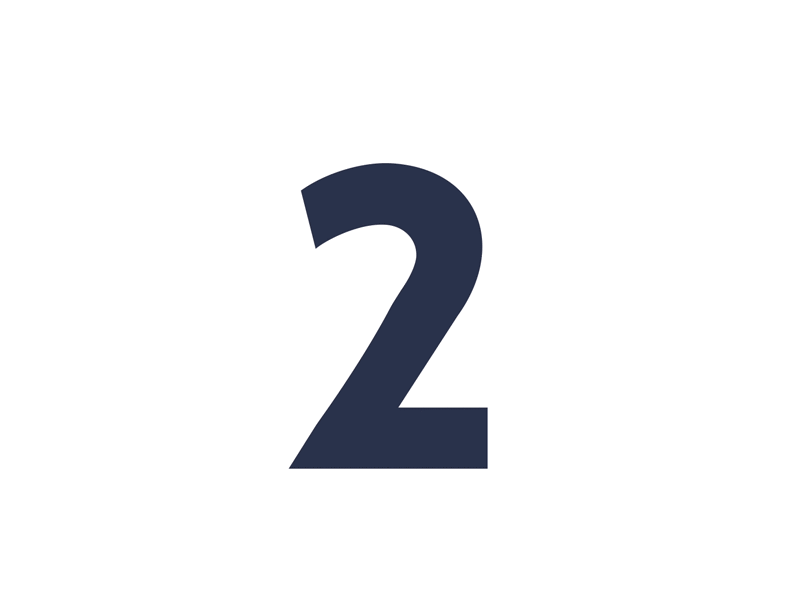 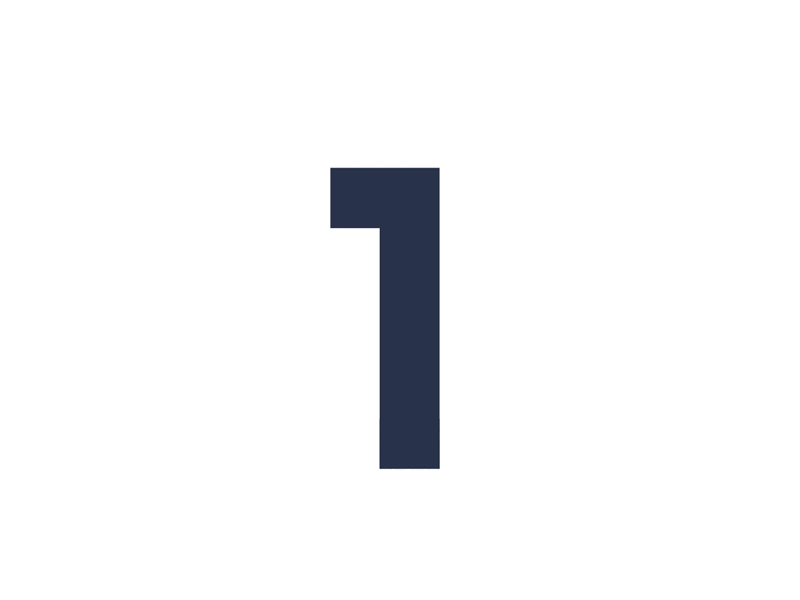 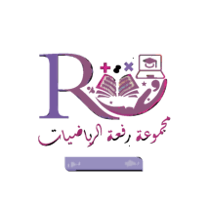 التدريس
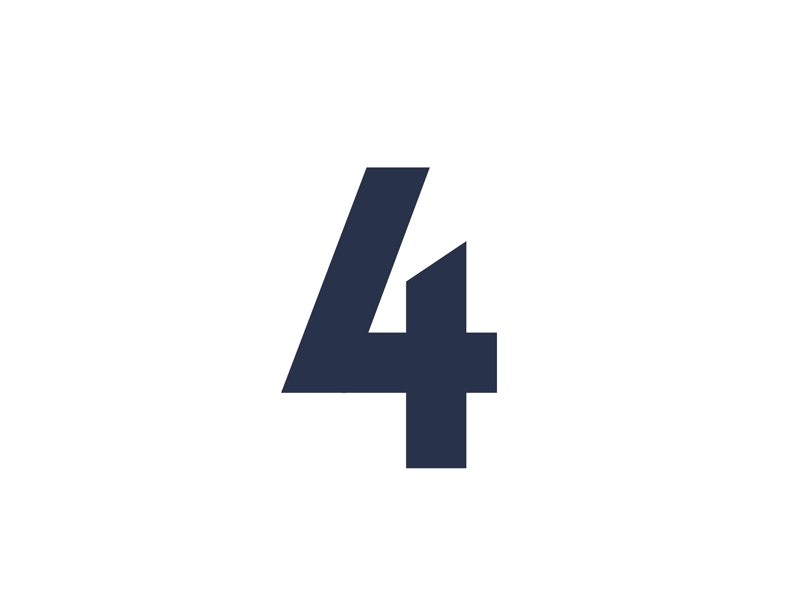 التركيز
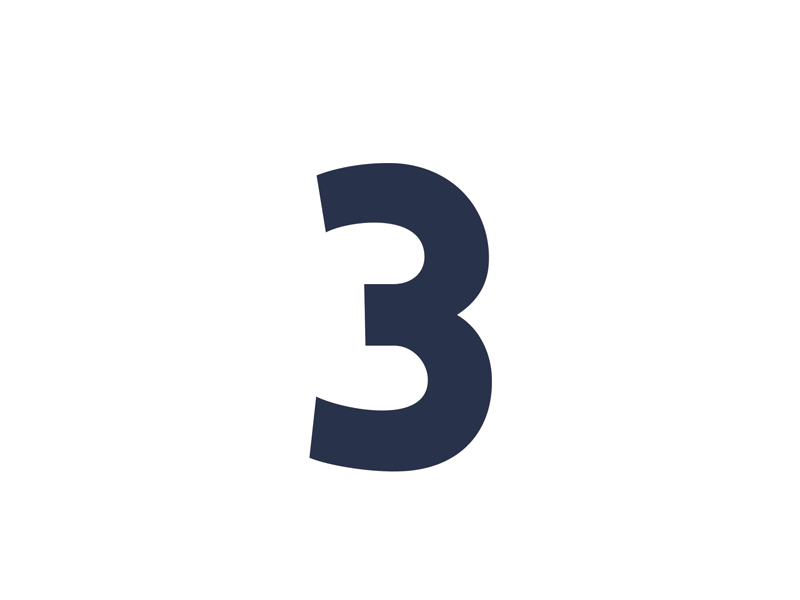 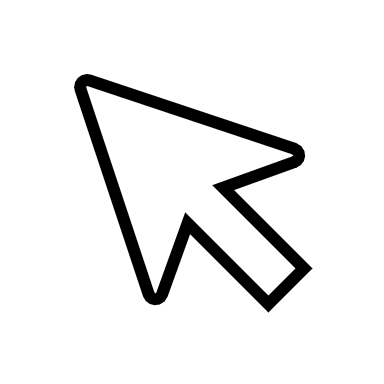 أ. عثمان الربيعي
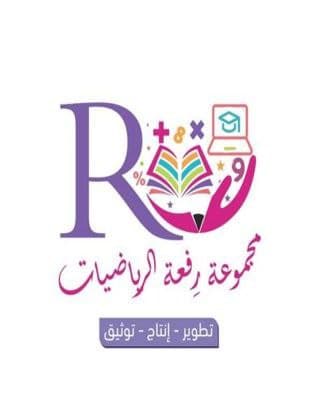 التدريب
التقويم
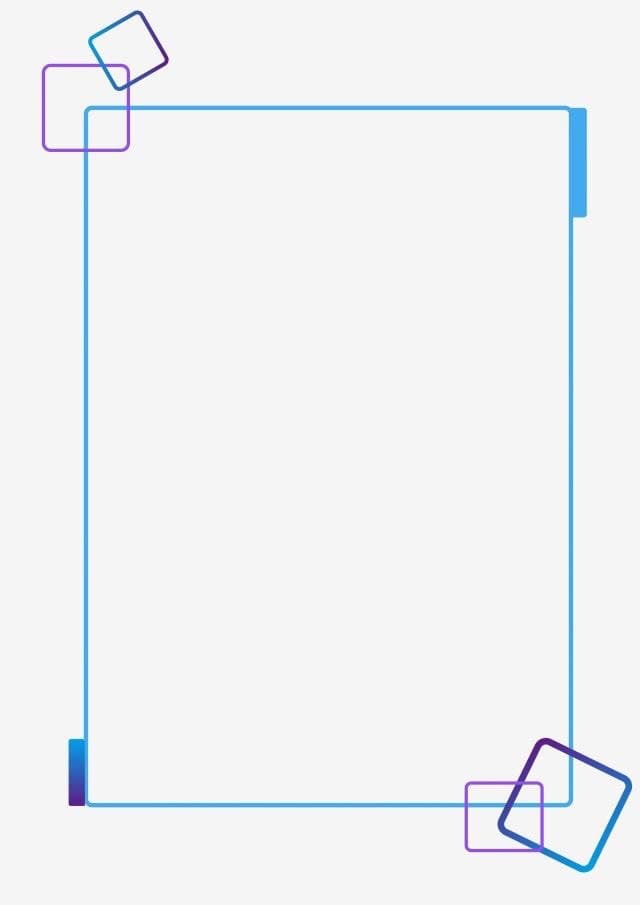 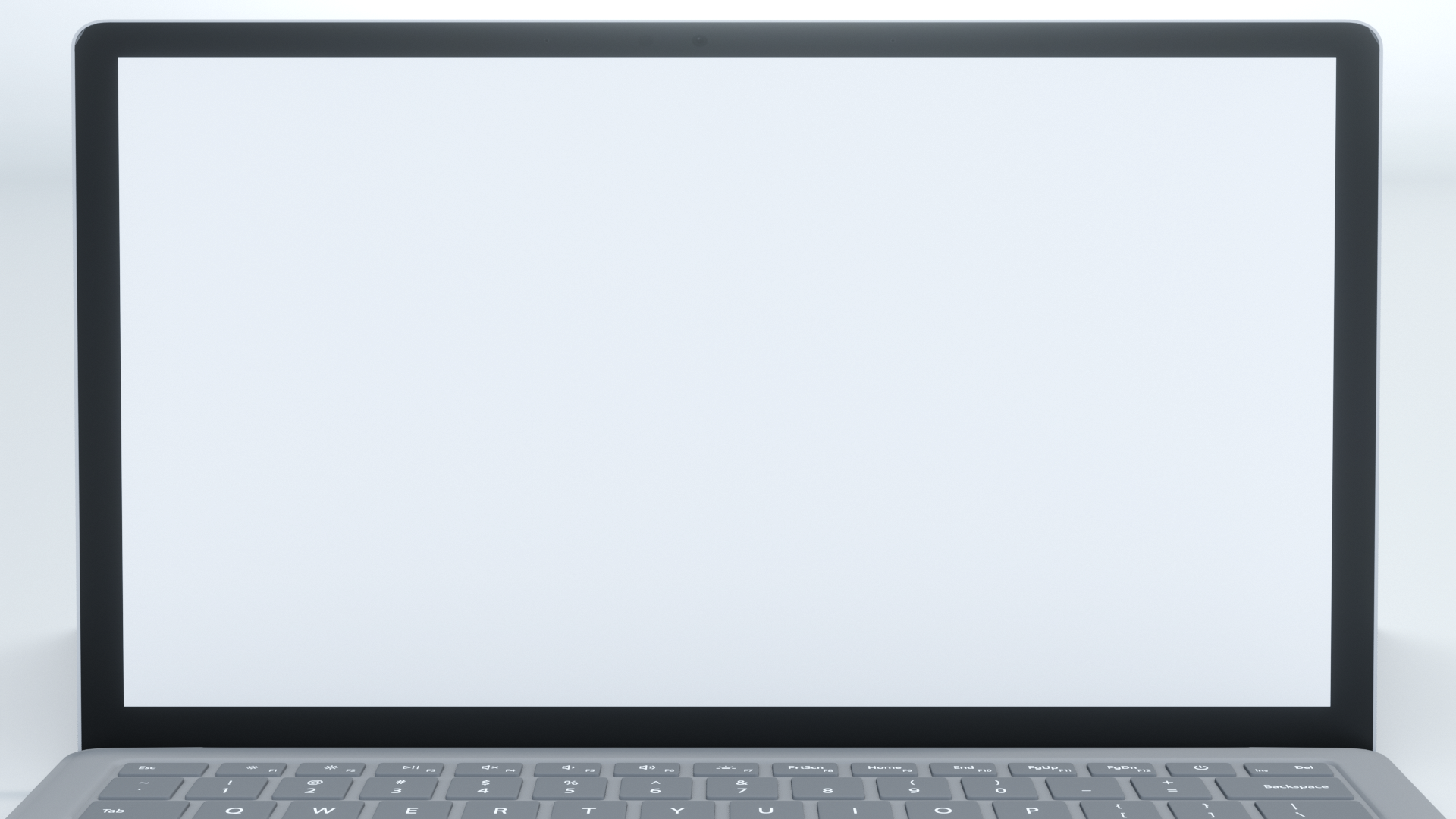 عنوان الدرس : استراتيجية حل المسألة
التاريخ :    /    / 1443 هـ
الصف : أول /
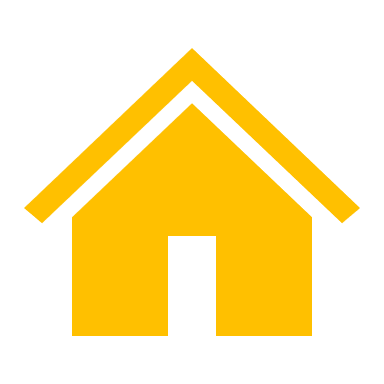 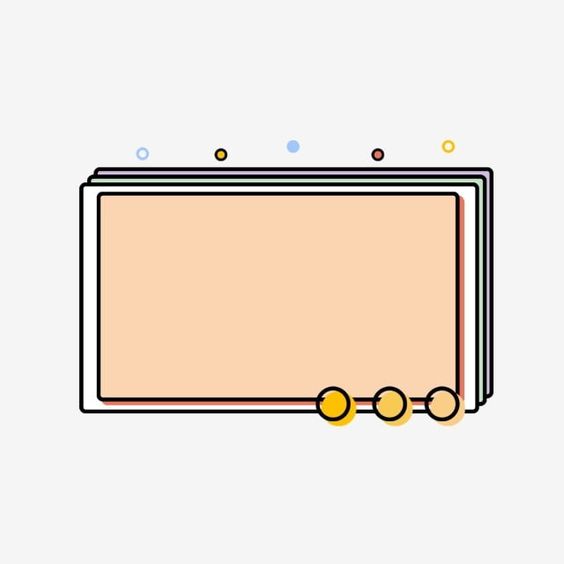 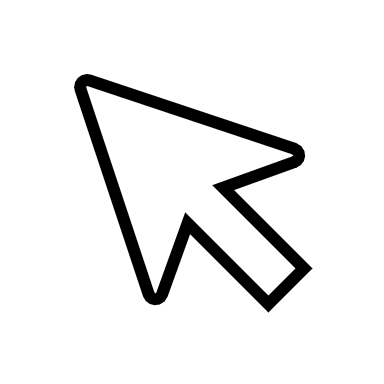 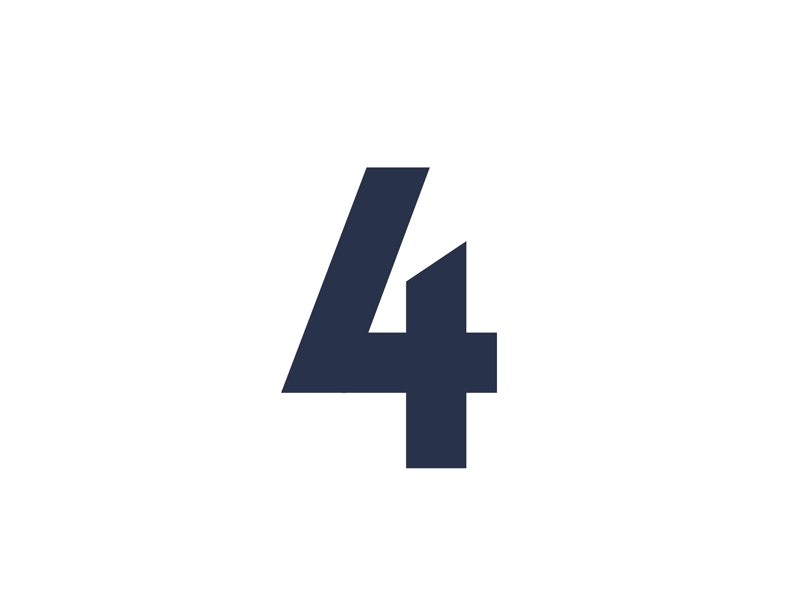 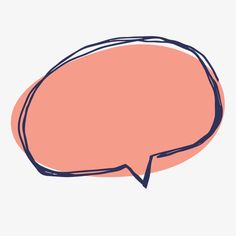 التقويم
ص 115
س 8
تبلغ مساحة مزرعة أبي محمد 19.93 كلم2 ، وهي تعادل تقريباً 4 أضعاف مساحة مزرعة أبي ناصر . قدّر مساحة مزرعة أبي ناصر ؟
.....................................................................................................

.....................................................................................................

.....................................................................................................
أ. عثمان الربيعي
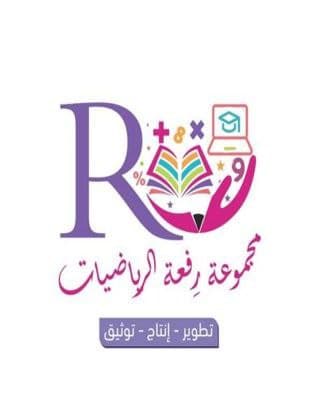 [Speaker Notes: تم تنزيل هذا القالب من موقع ingez-ppt.com]
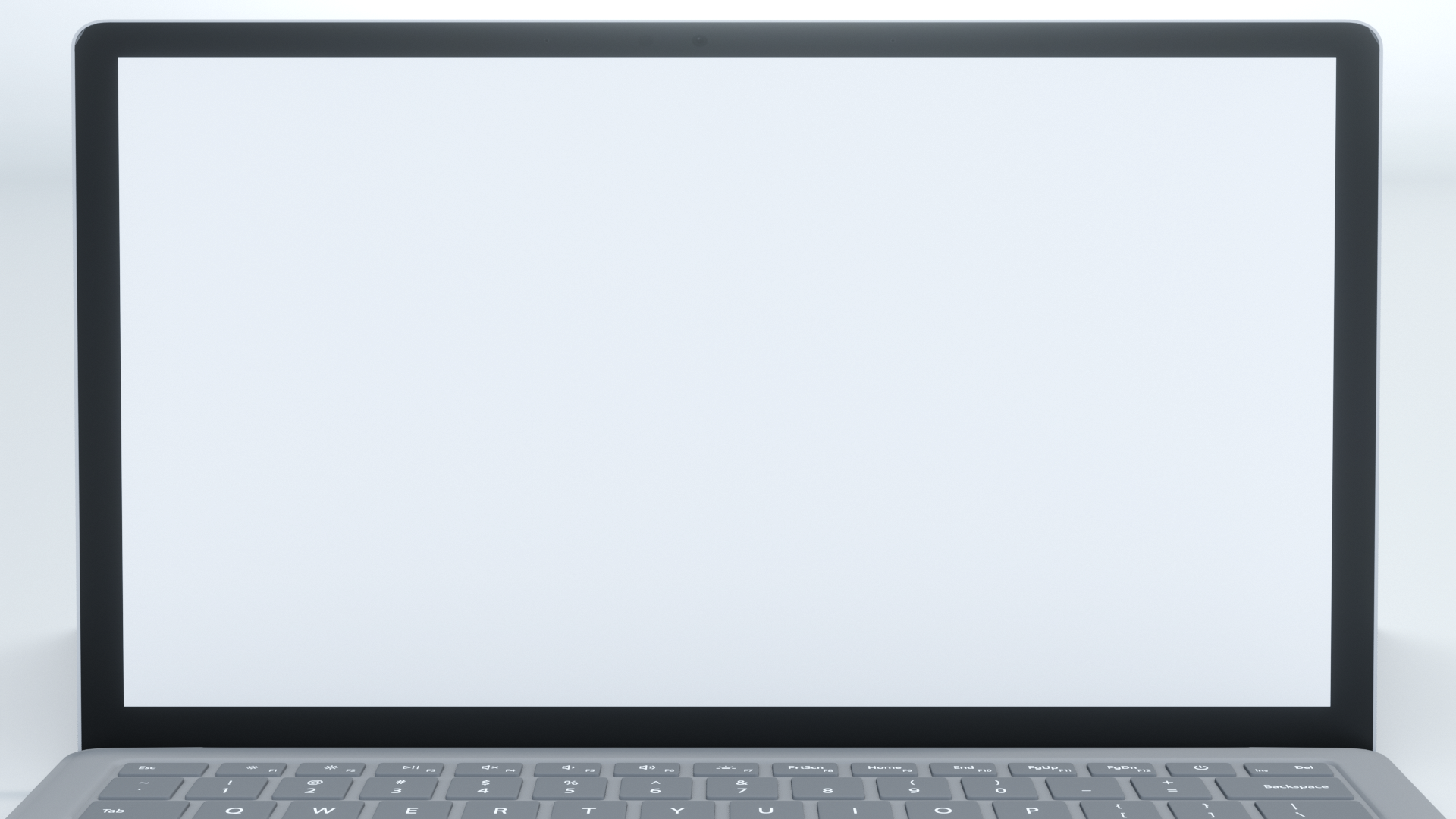 عنوان الدرس : استراتيجية حل المسألة
التاريخ :    /    / 1443 هـ
الصف : أول /
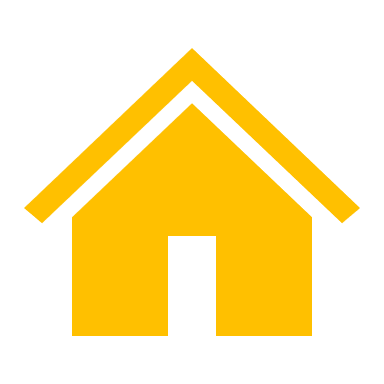 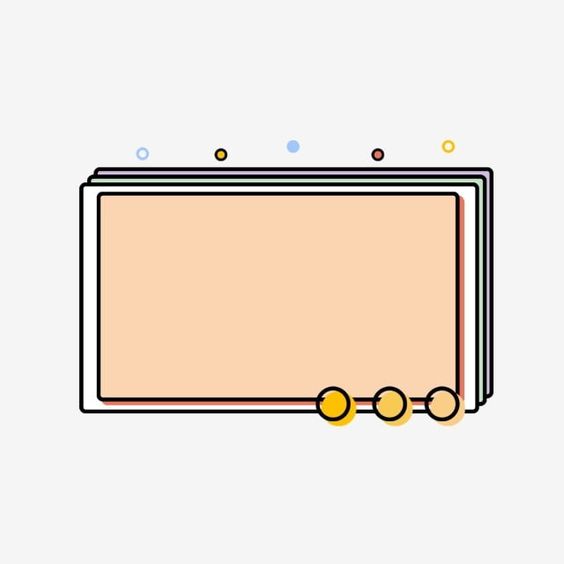 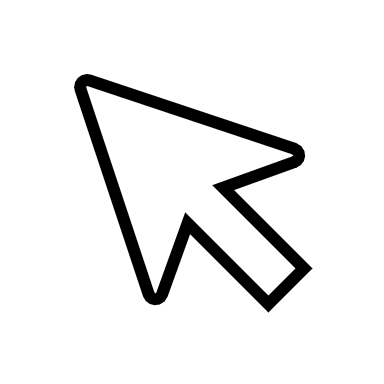 الواجب
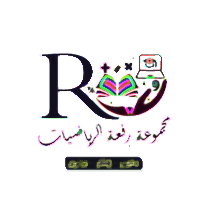 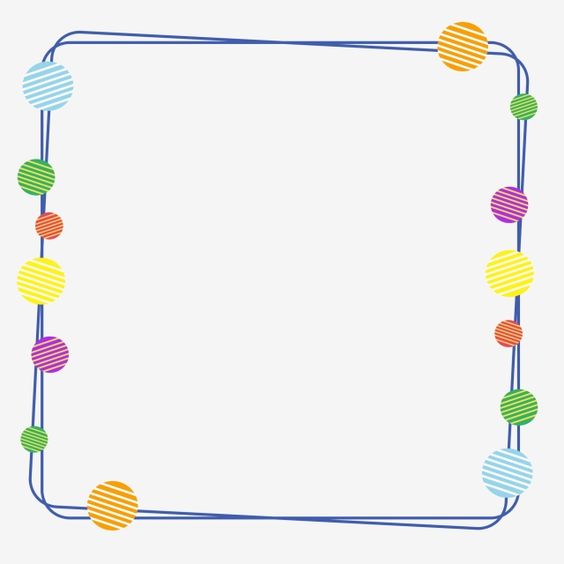 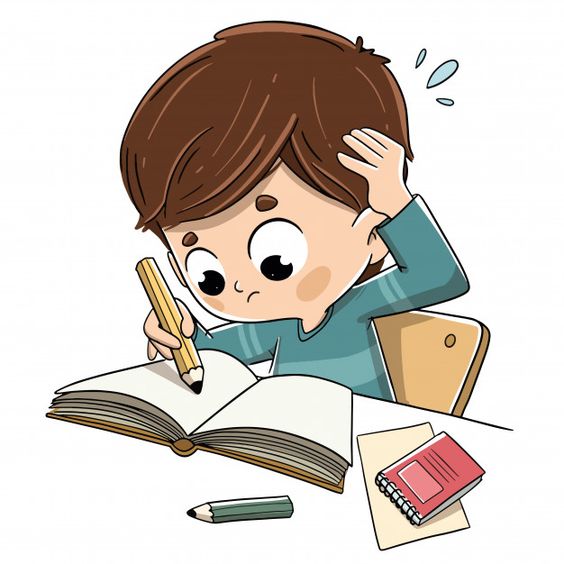 أ. عثمان الربيعي
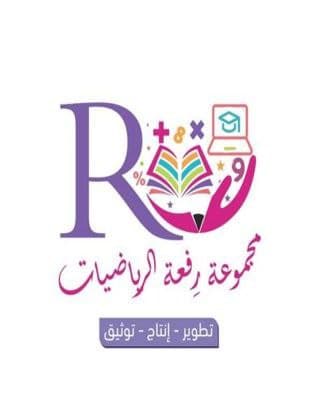 [Speaker Notes: تم تنزيل هذا القالب من موقع ingez-ppt.com]
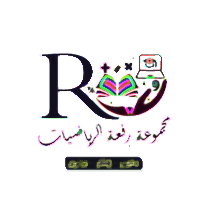 أ. عثمان الربيعي
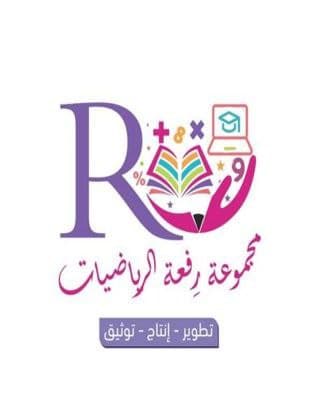 [Speaker Notes: تم تنزيل هذا القالب من موقع ingez-ppt.com]